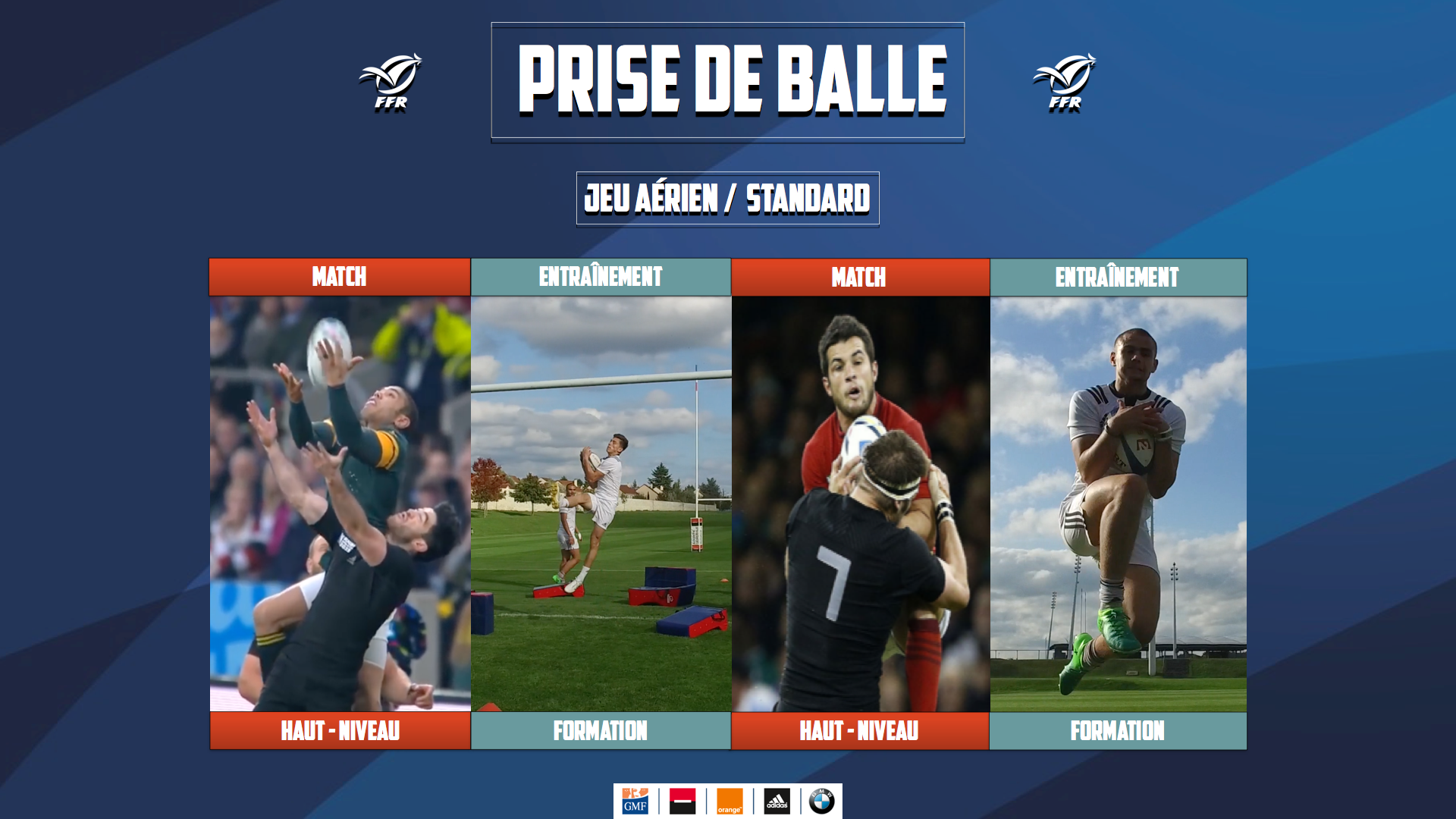 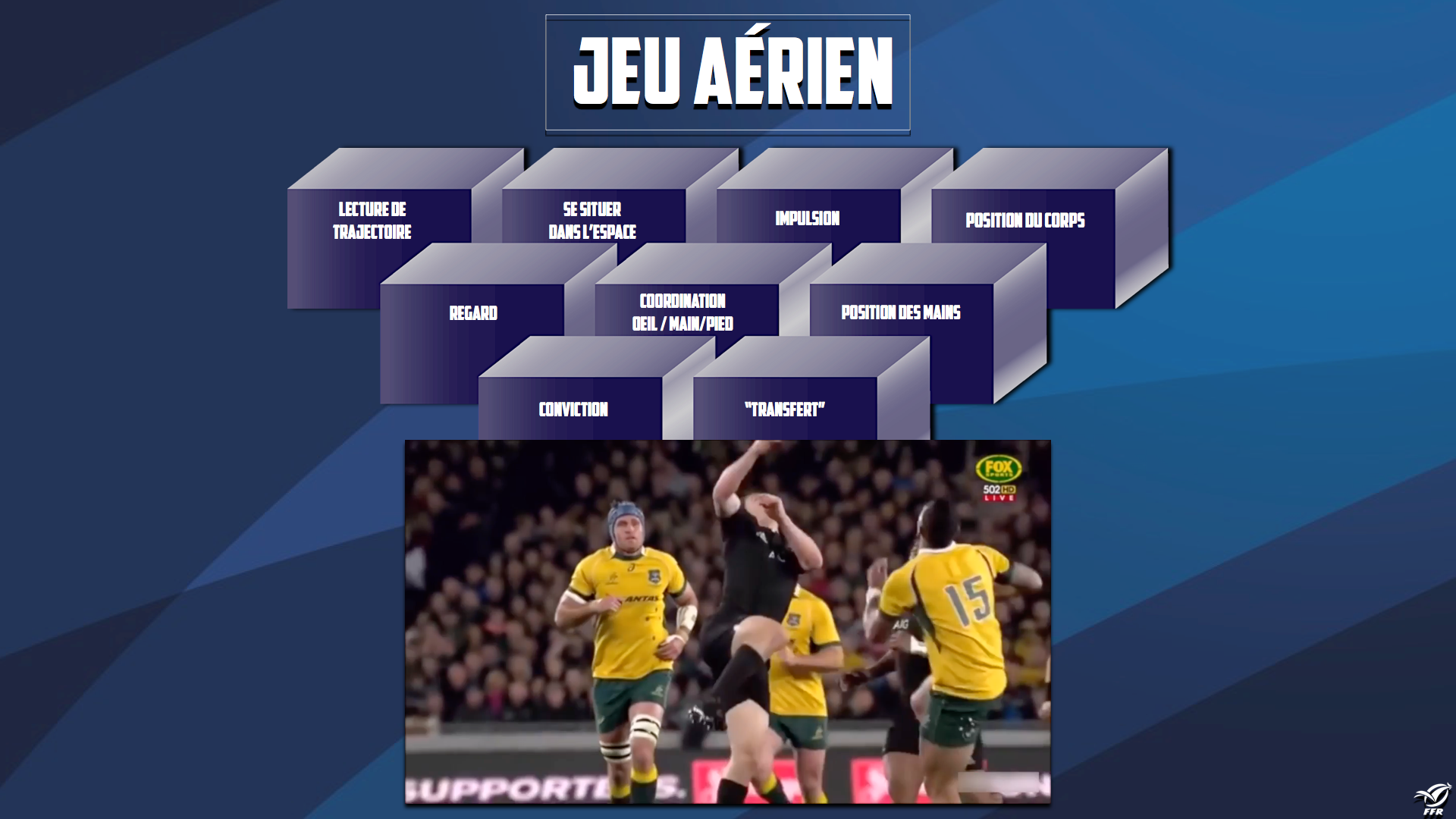 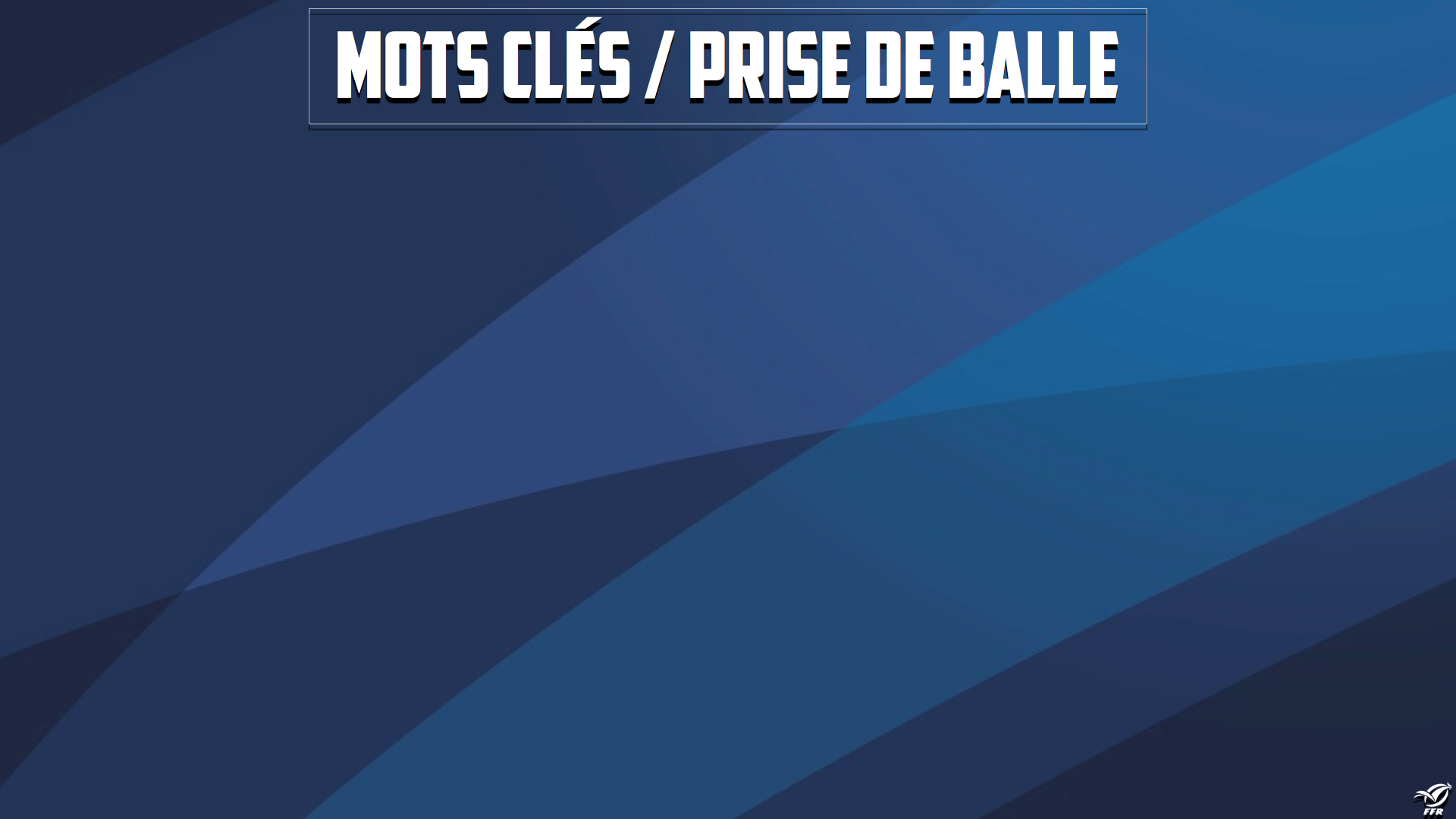 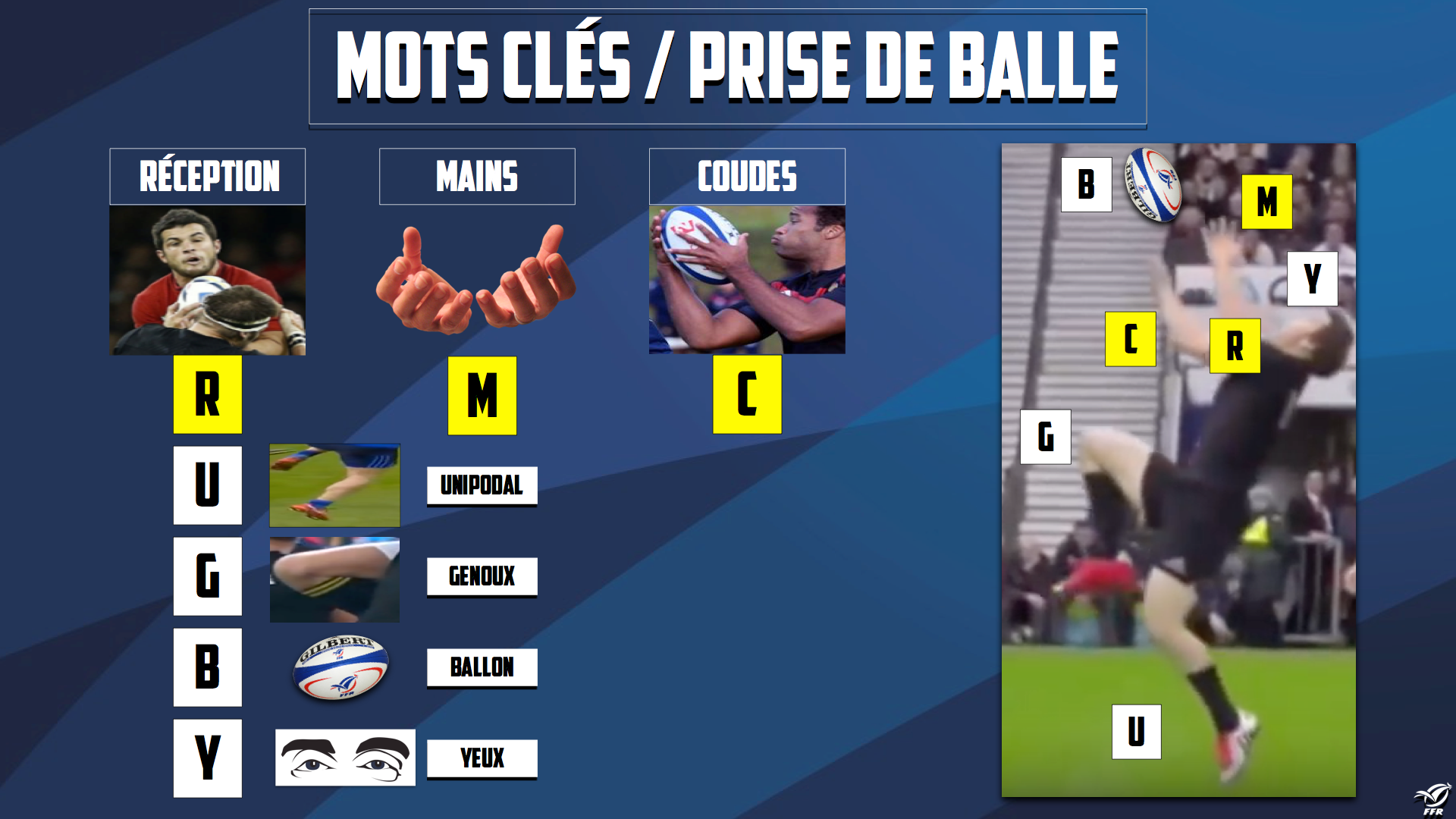 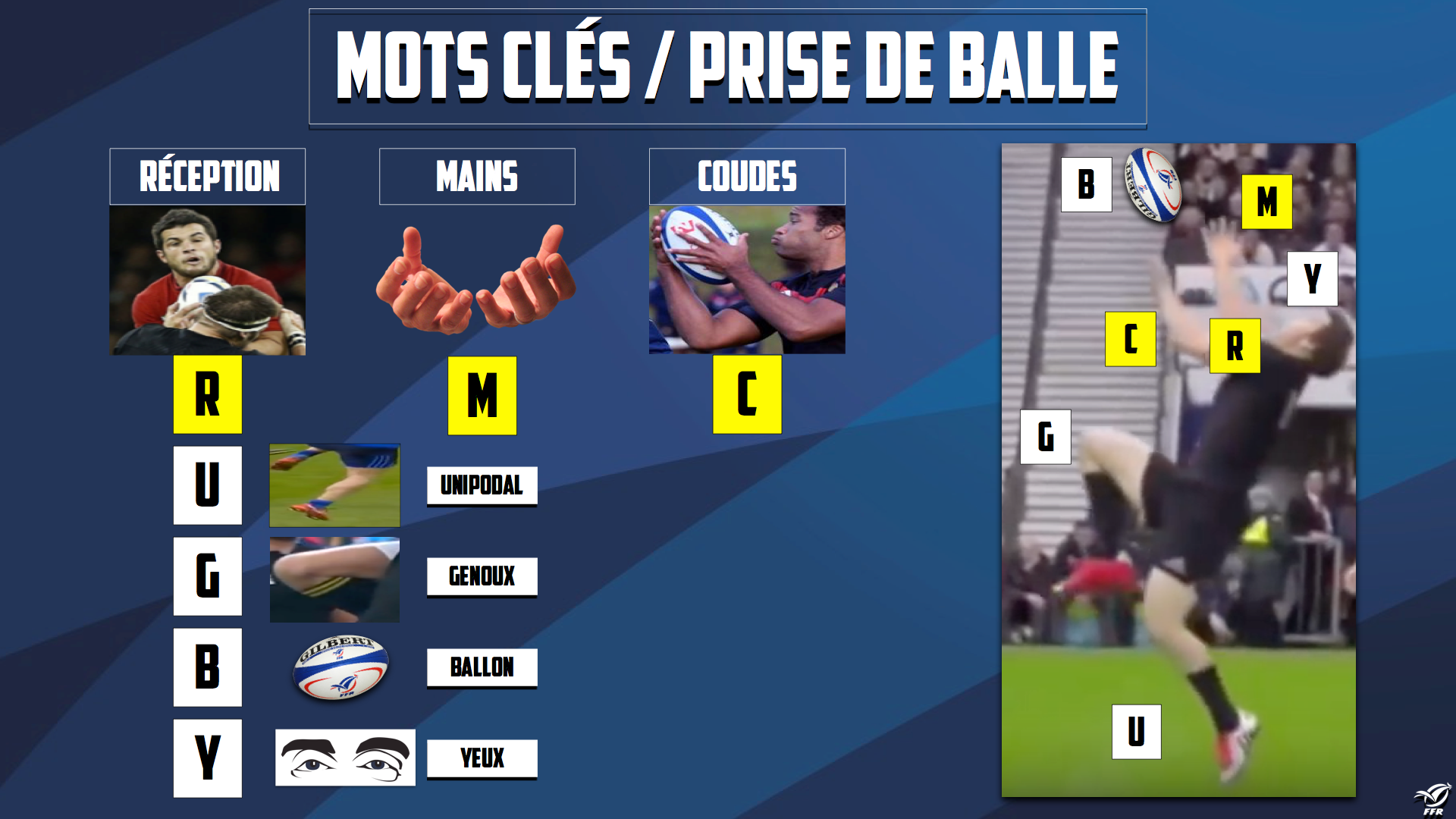 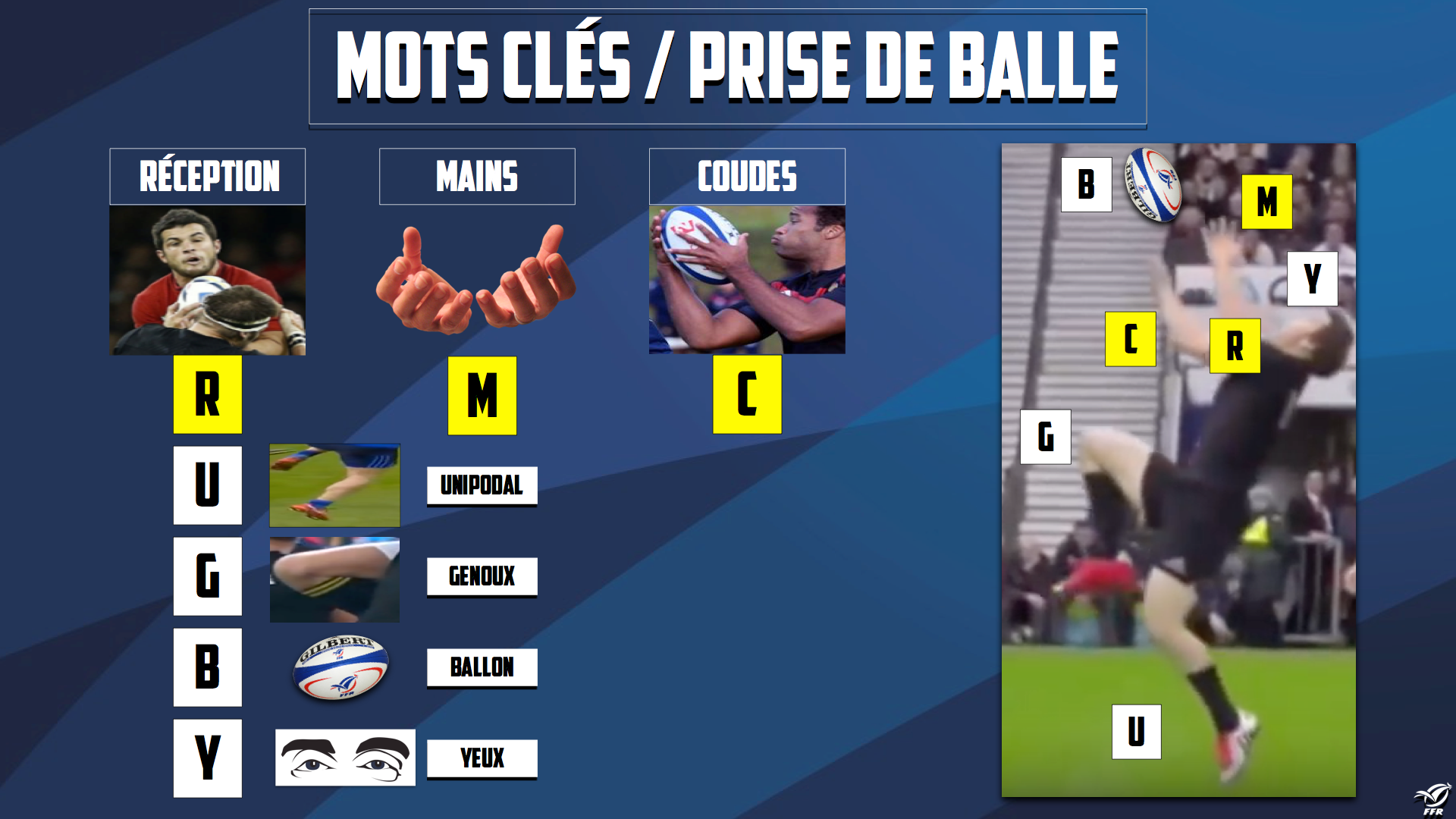 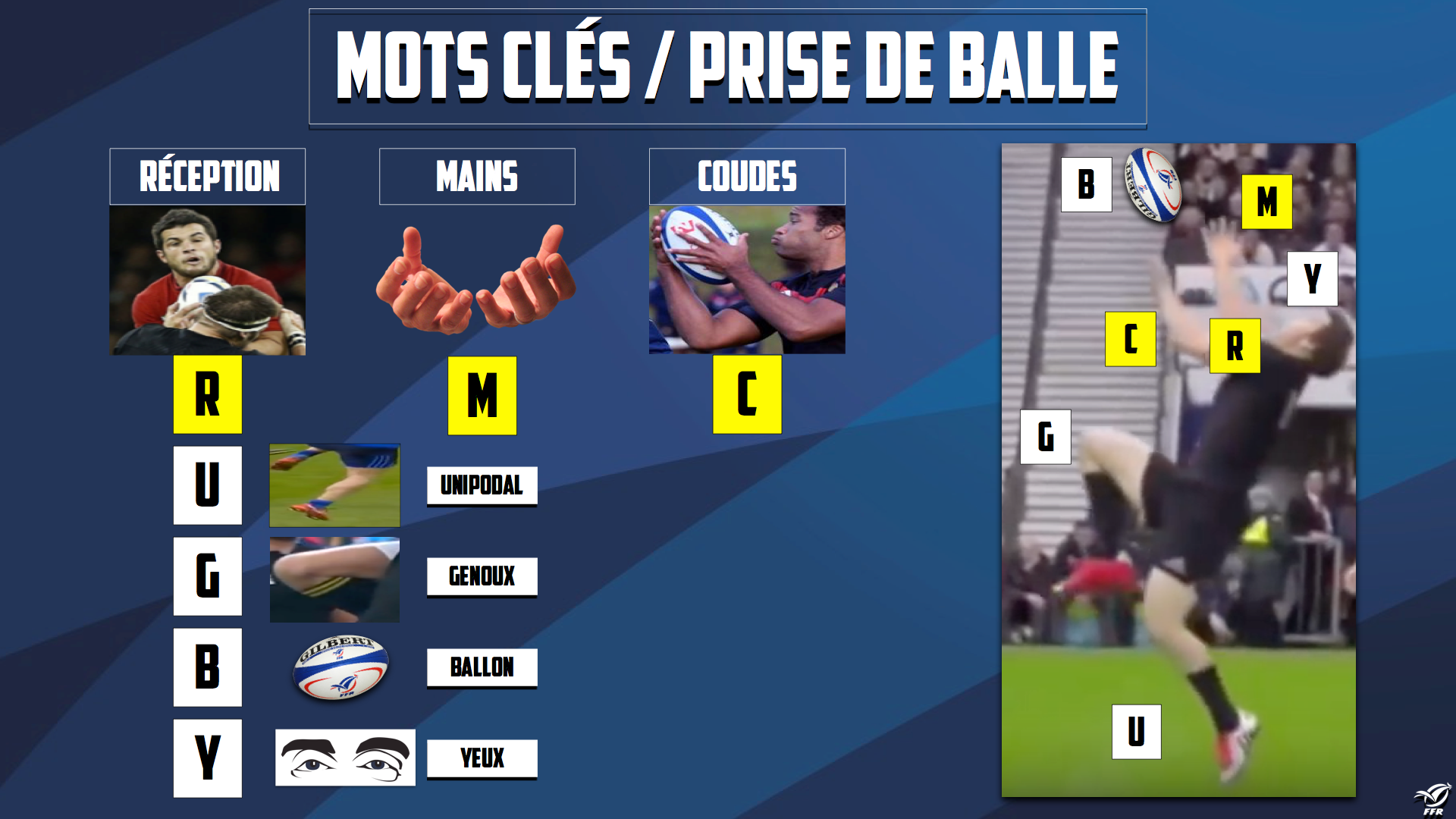 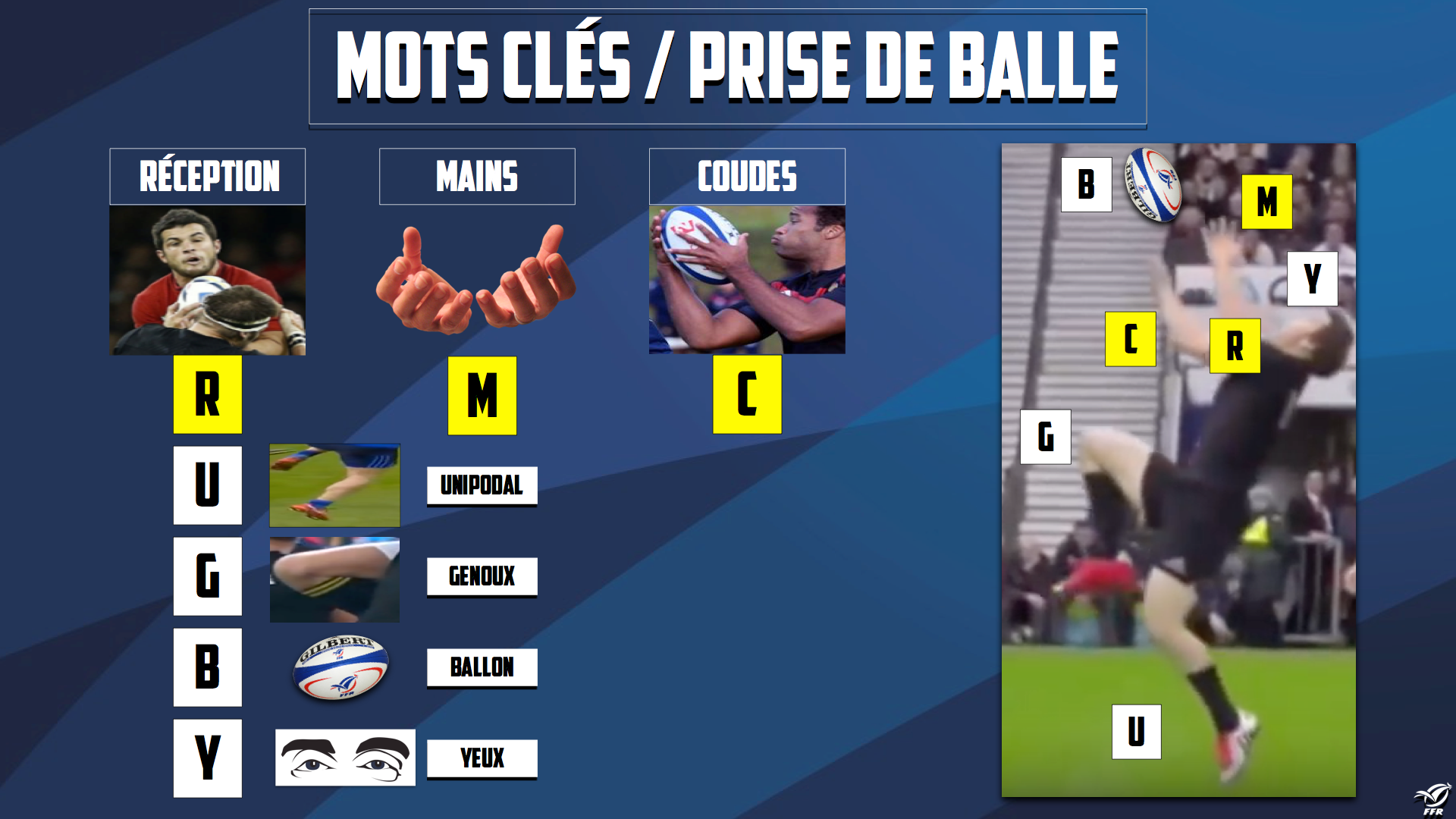 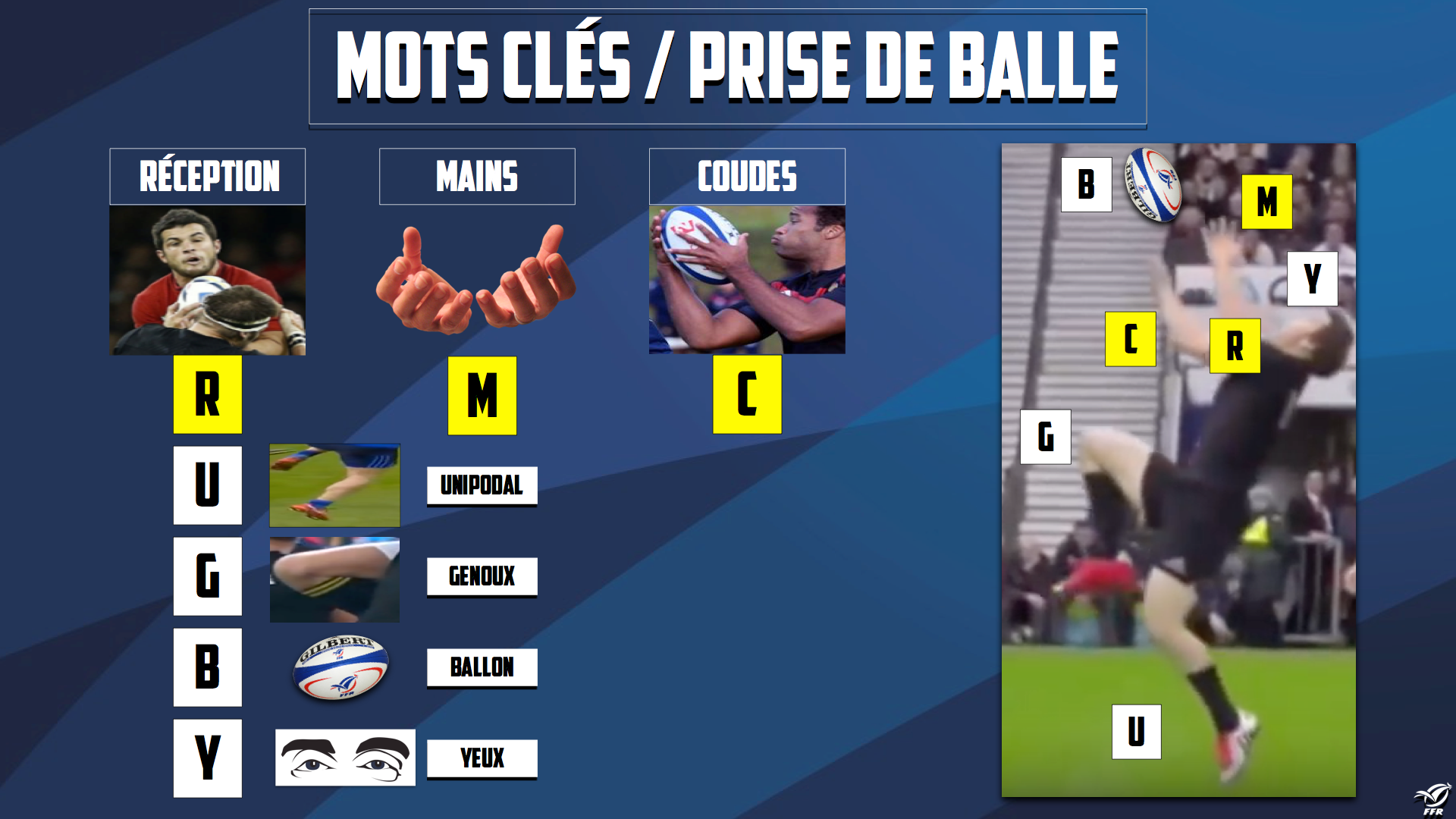 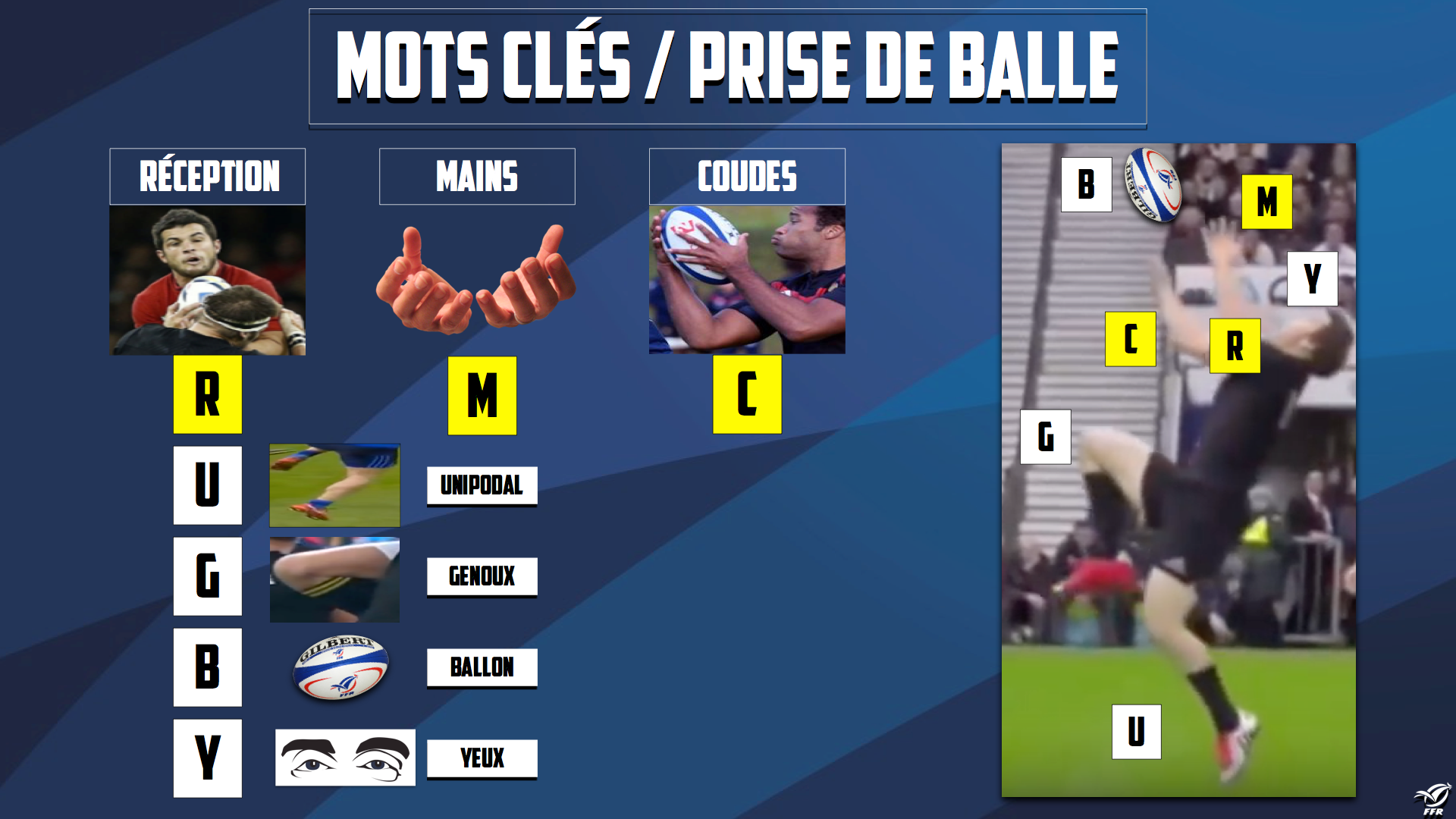 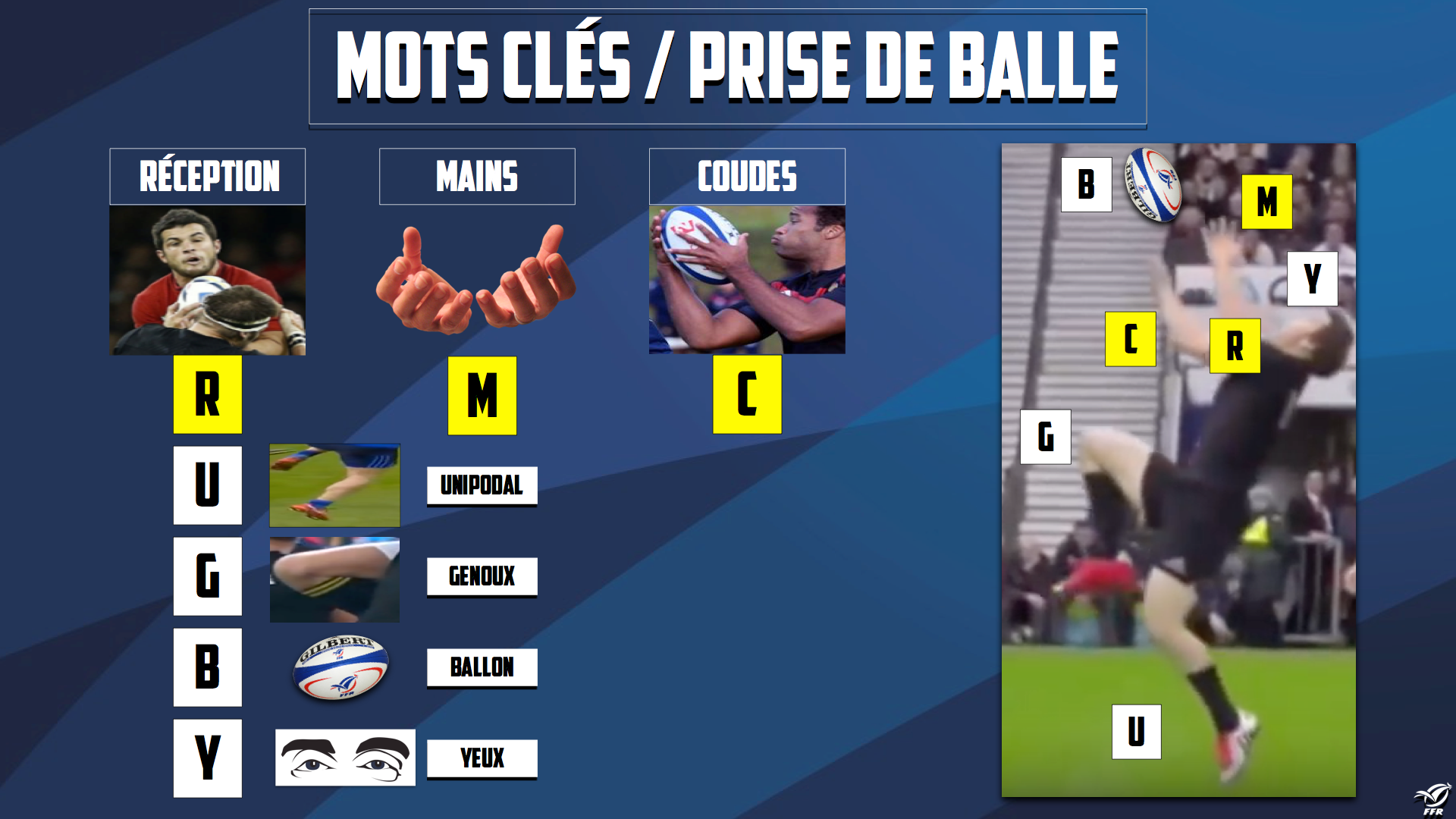 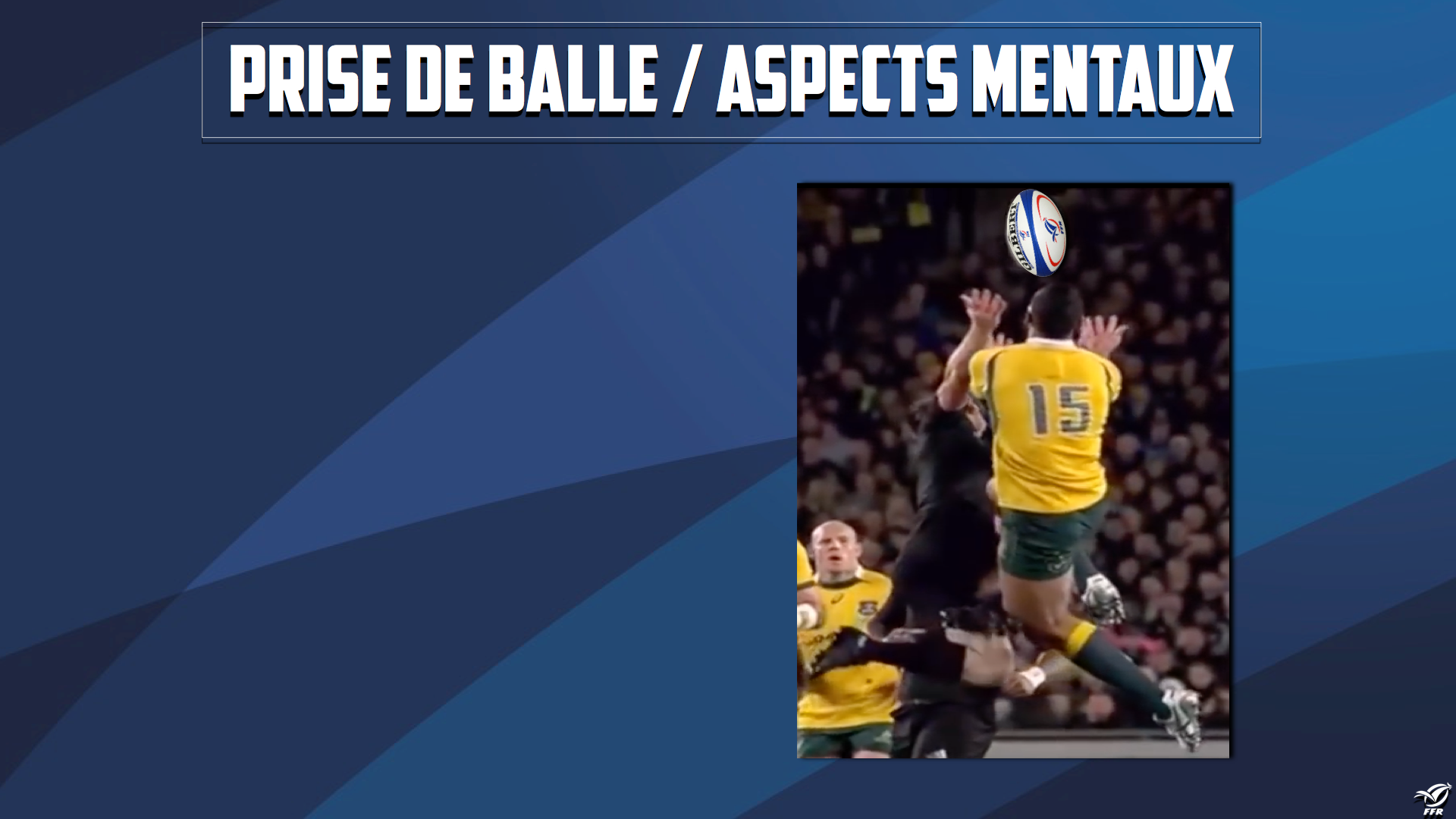 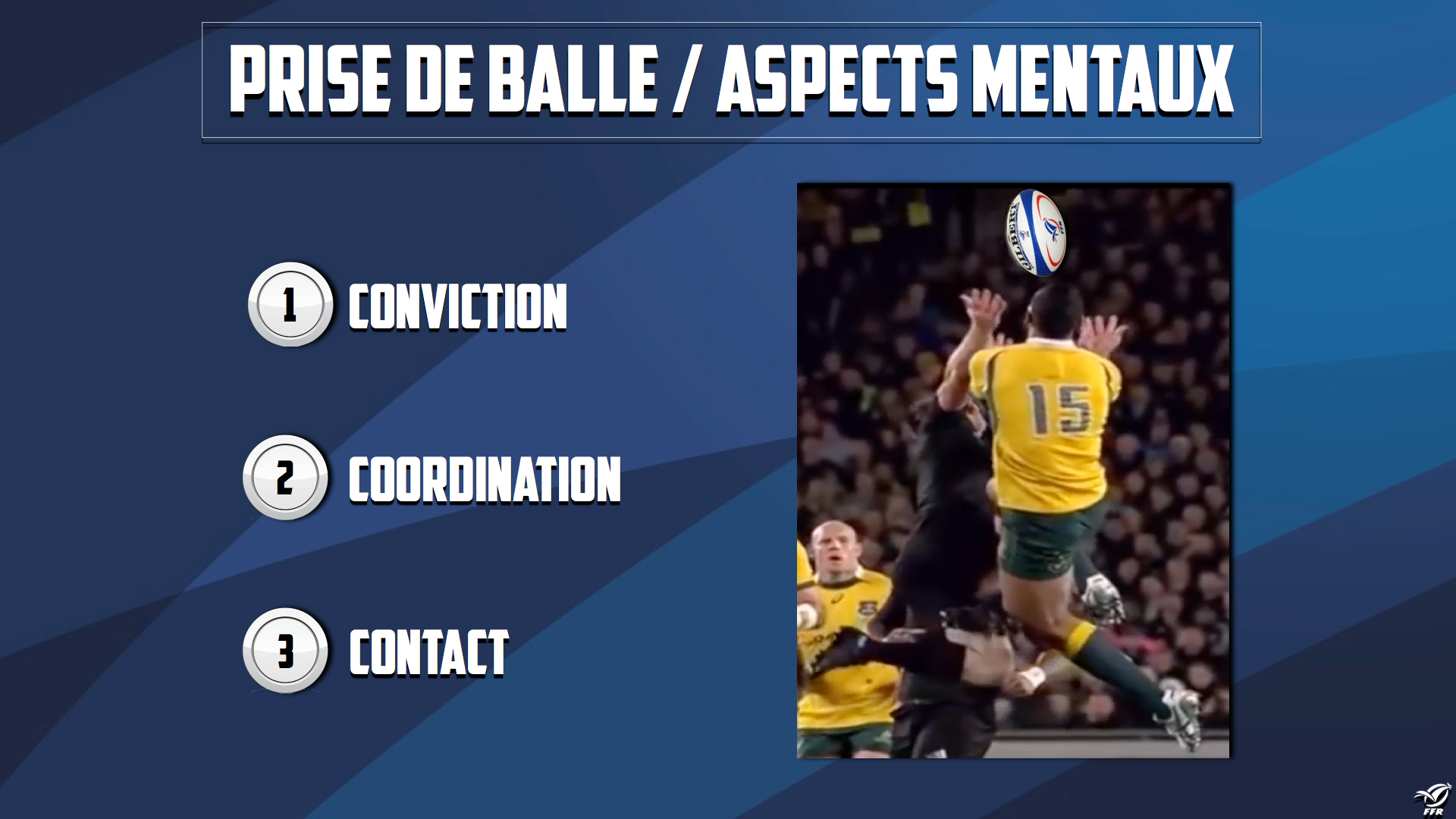 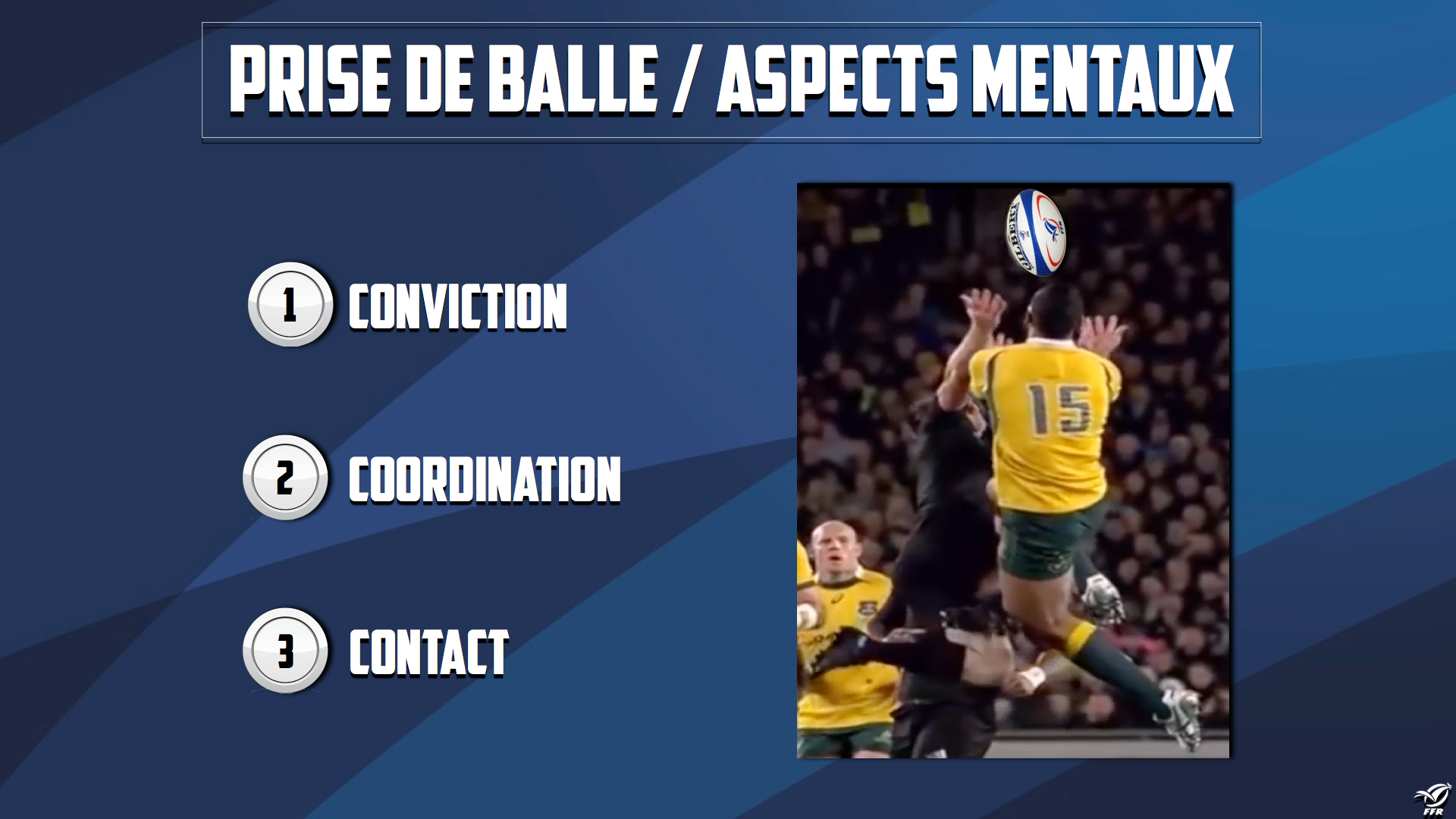 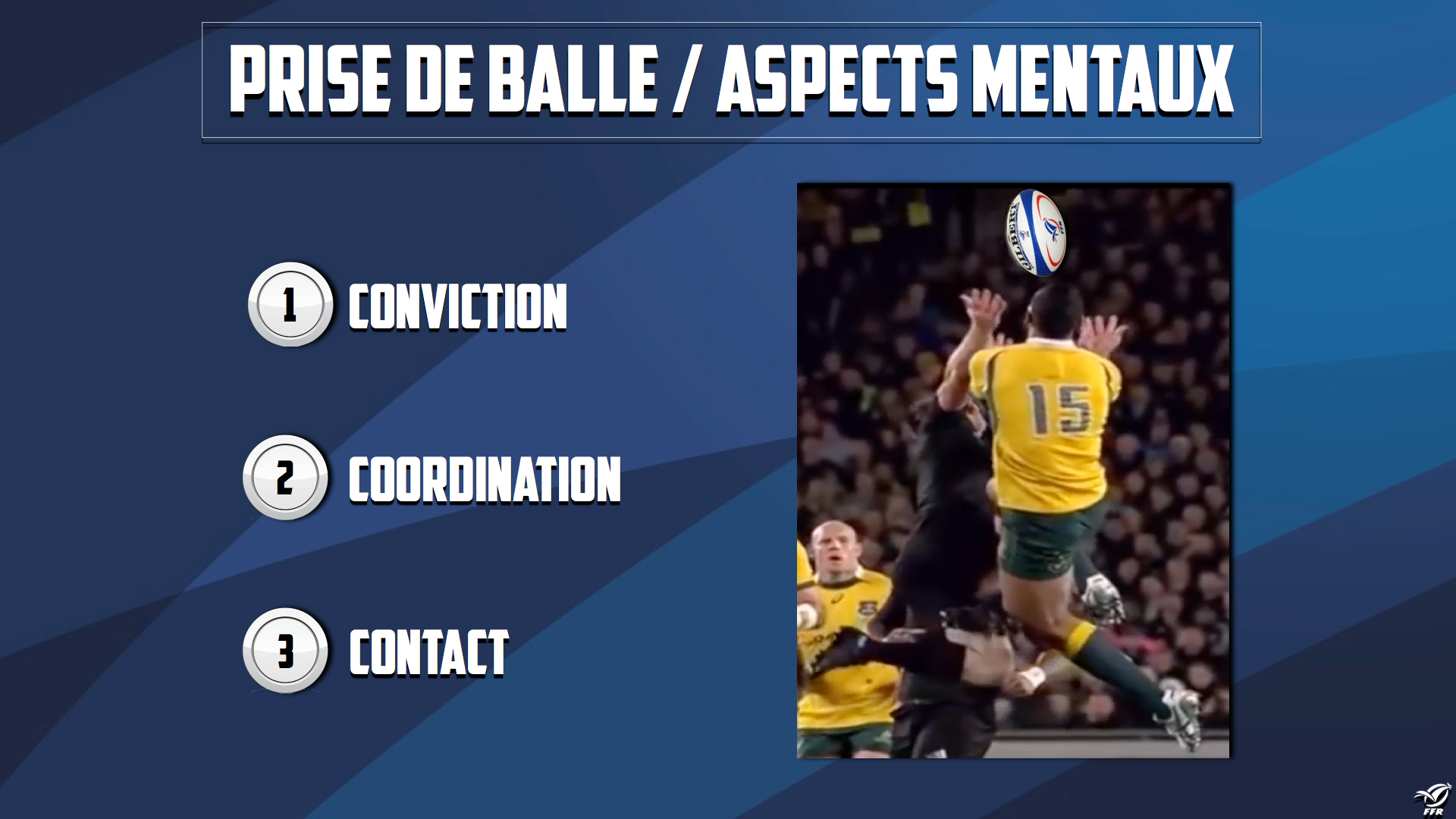 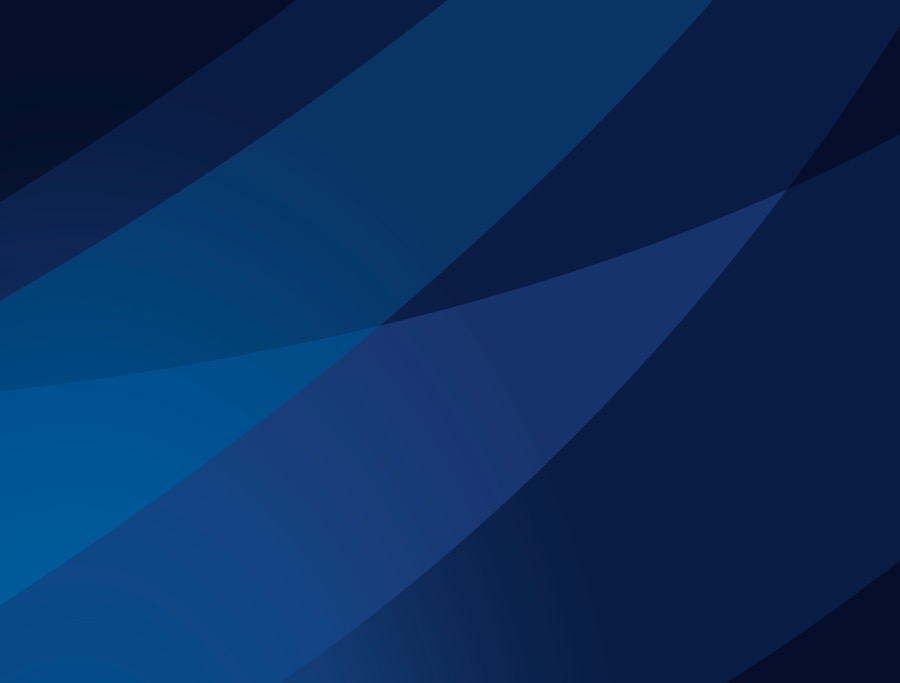 20 KM /H
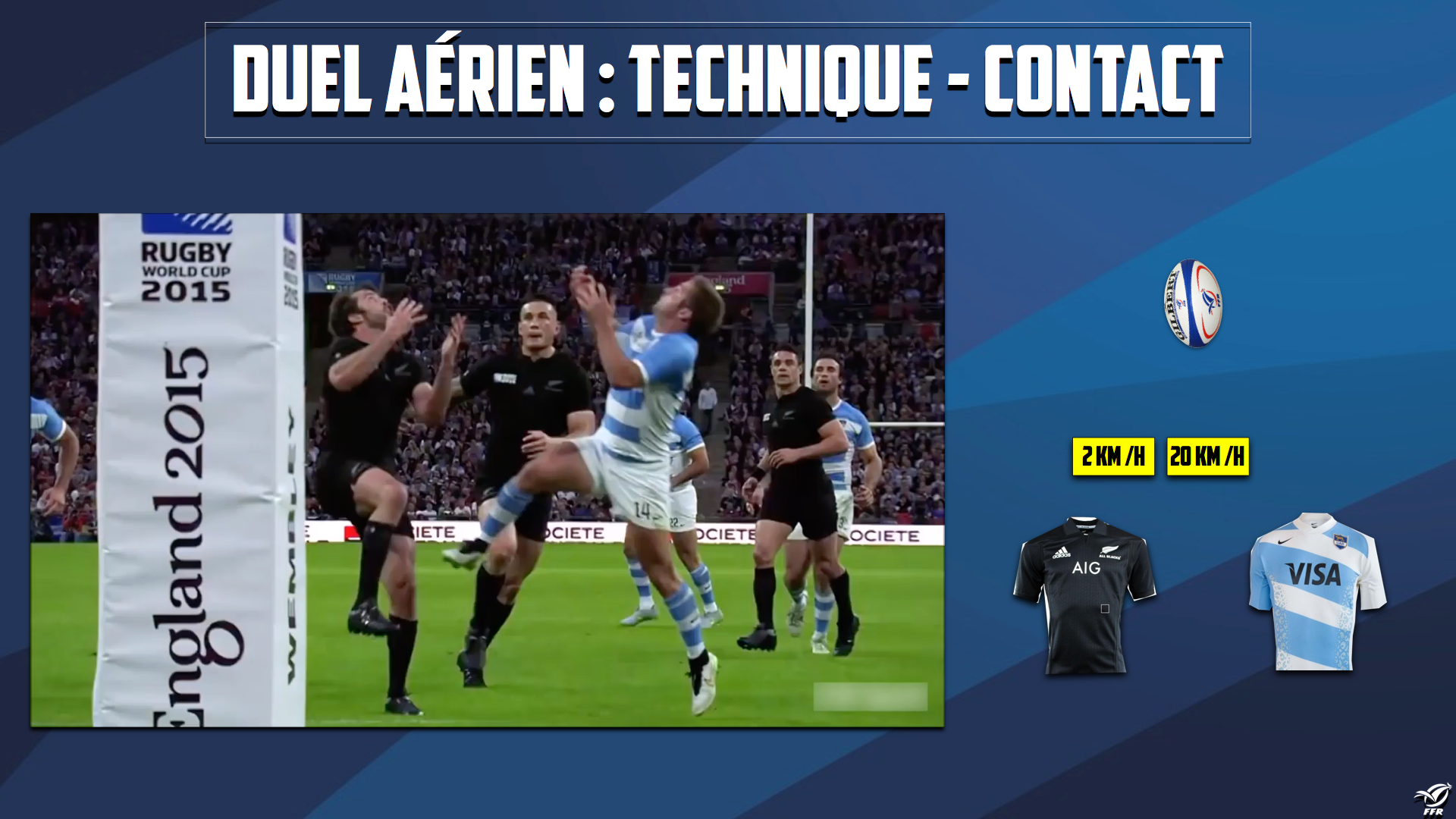 2 KM /H
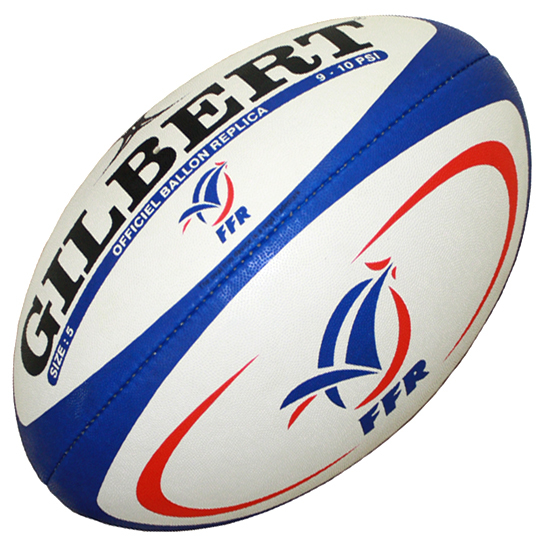 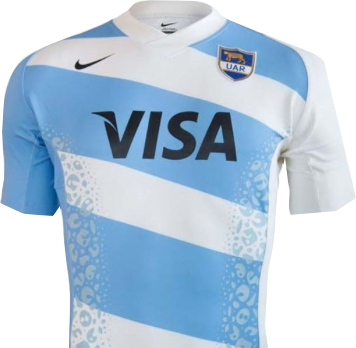 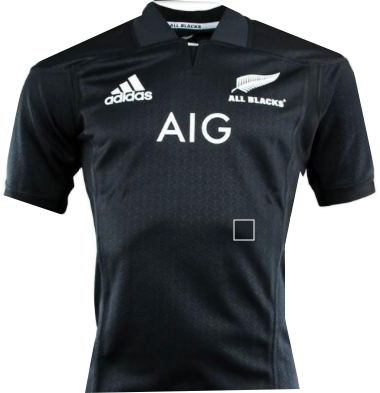 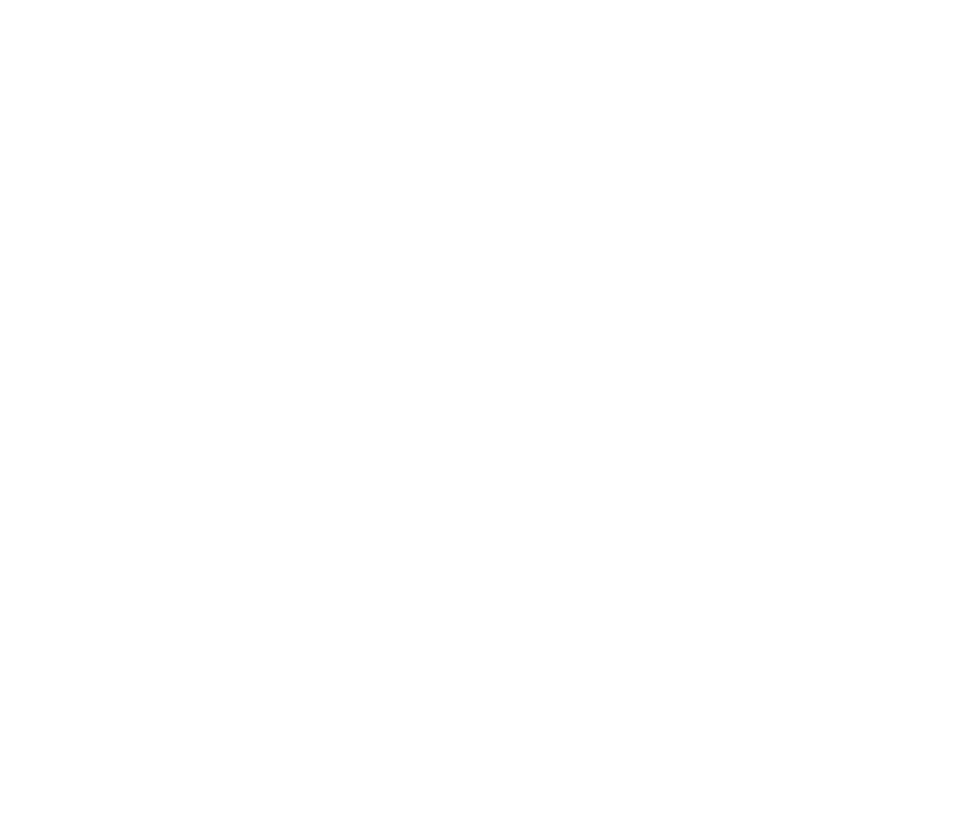 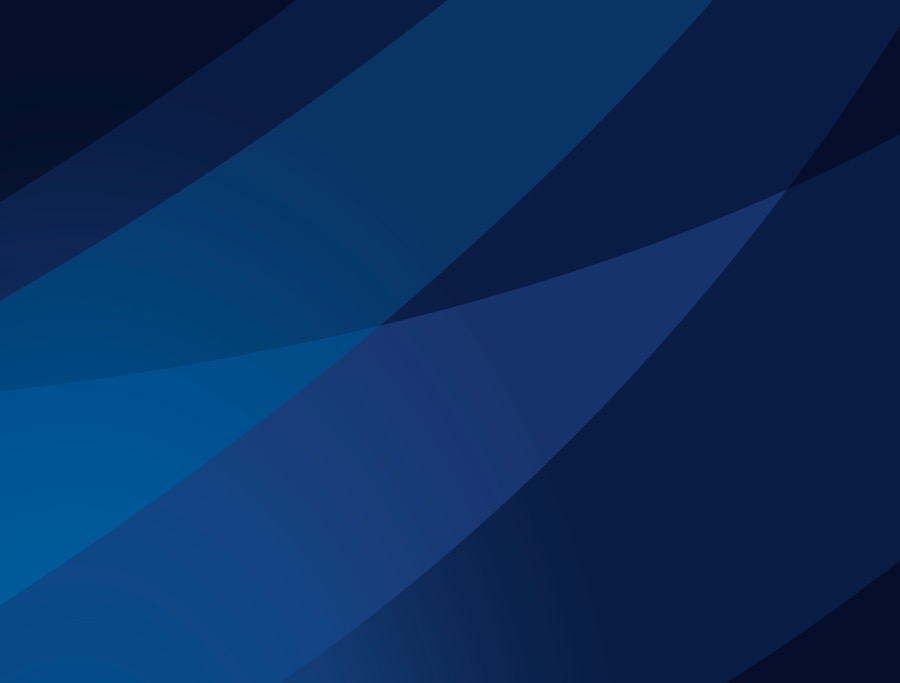 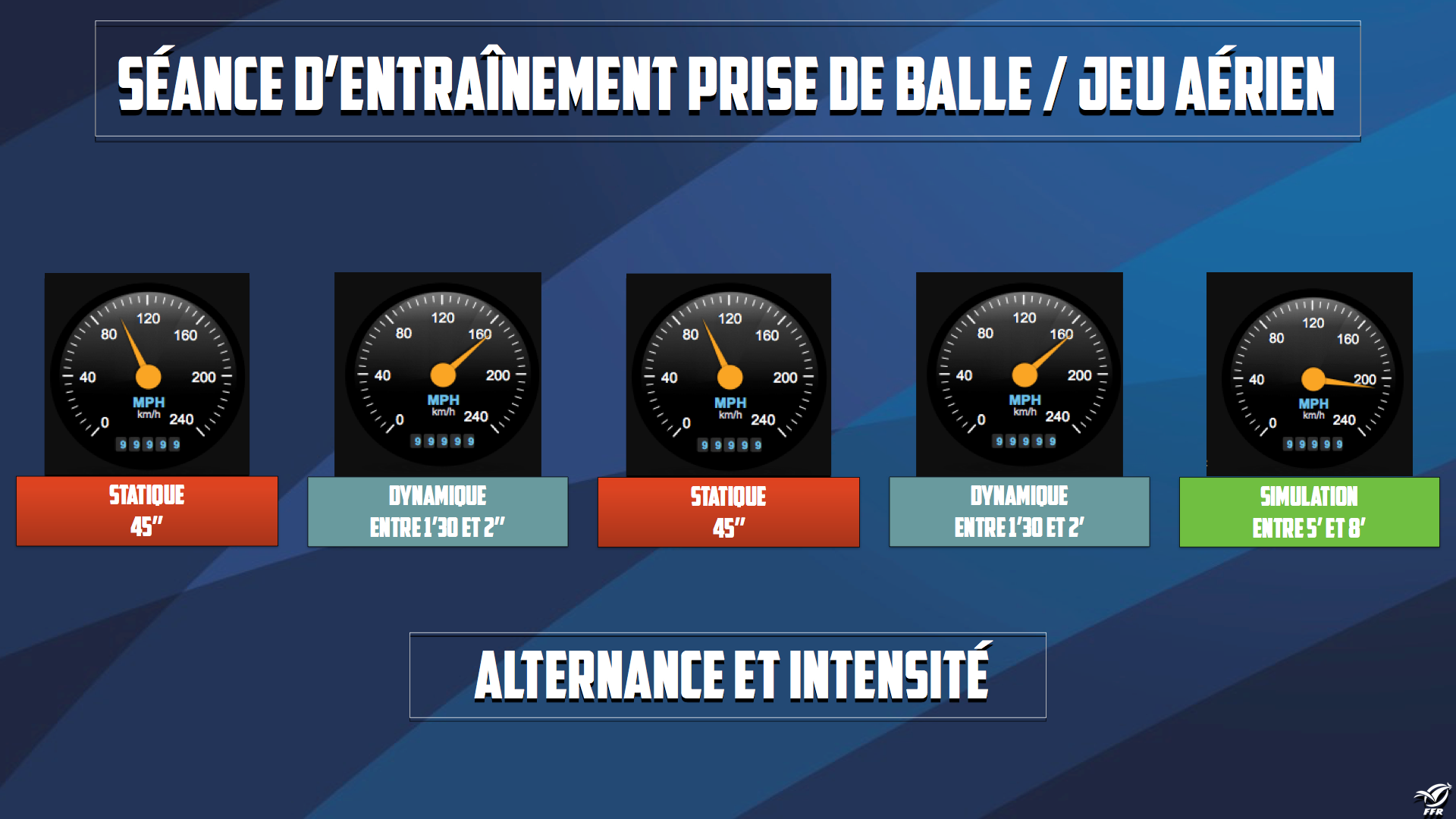 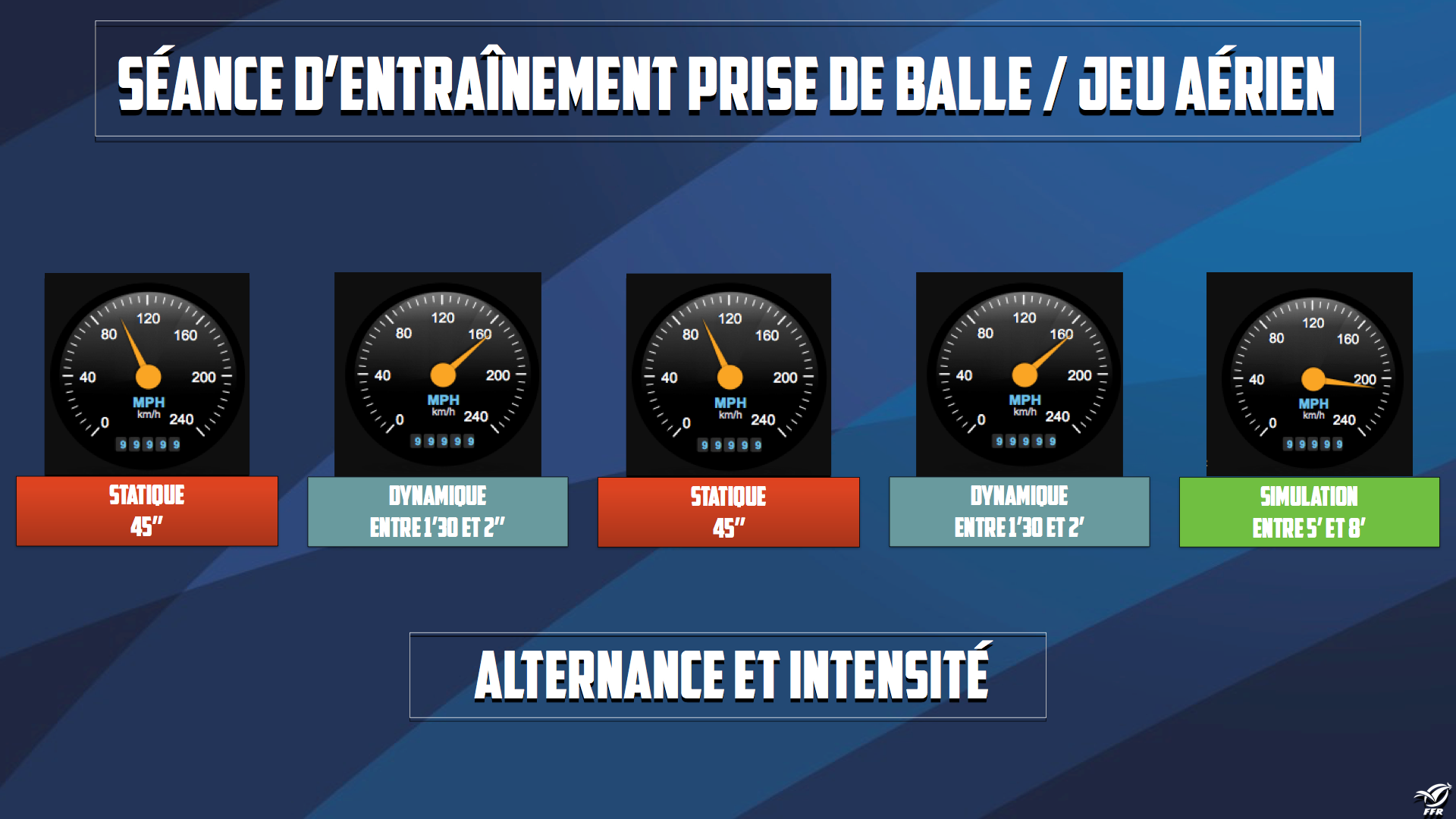 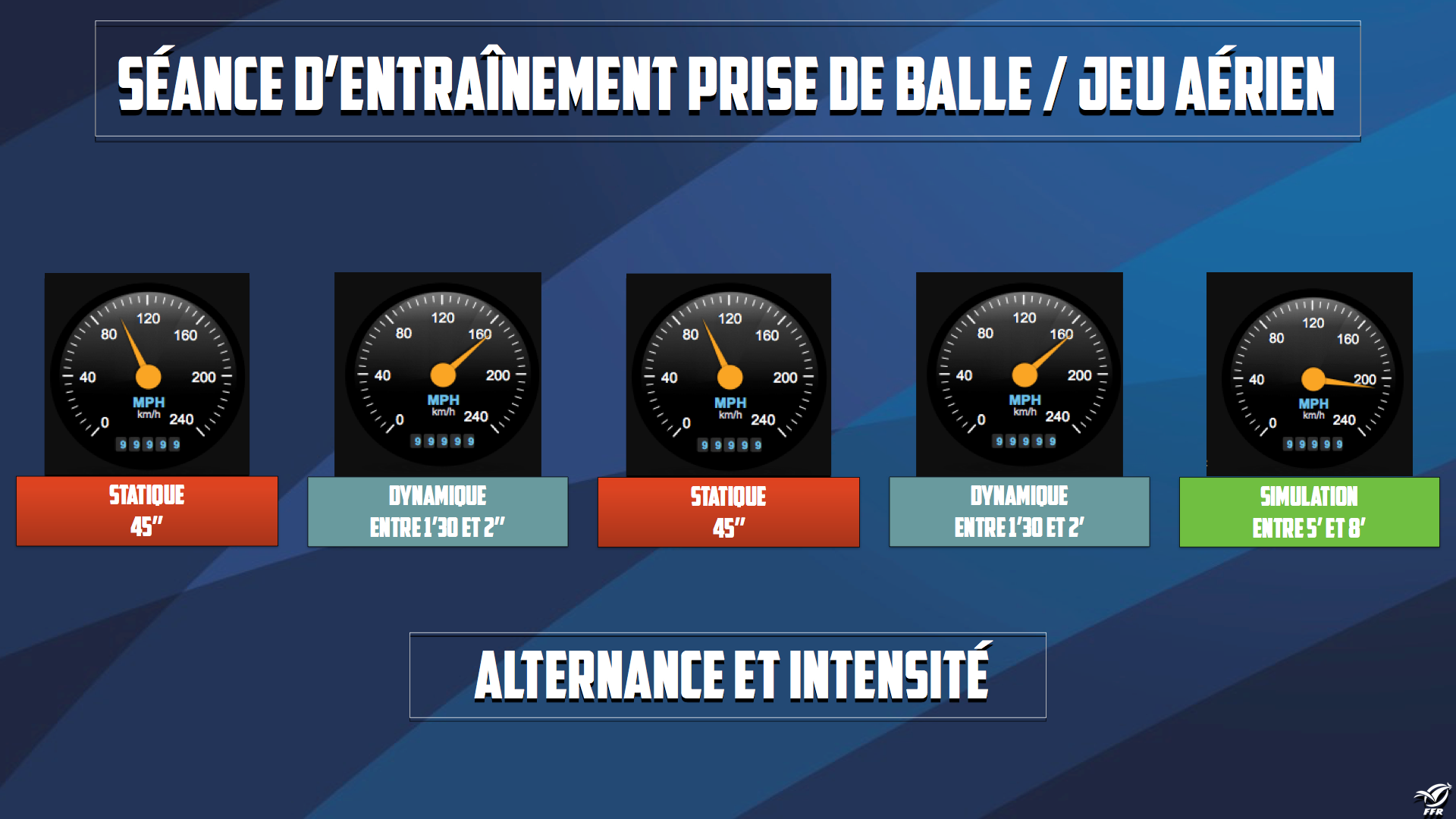 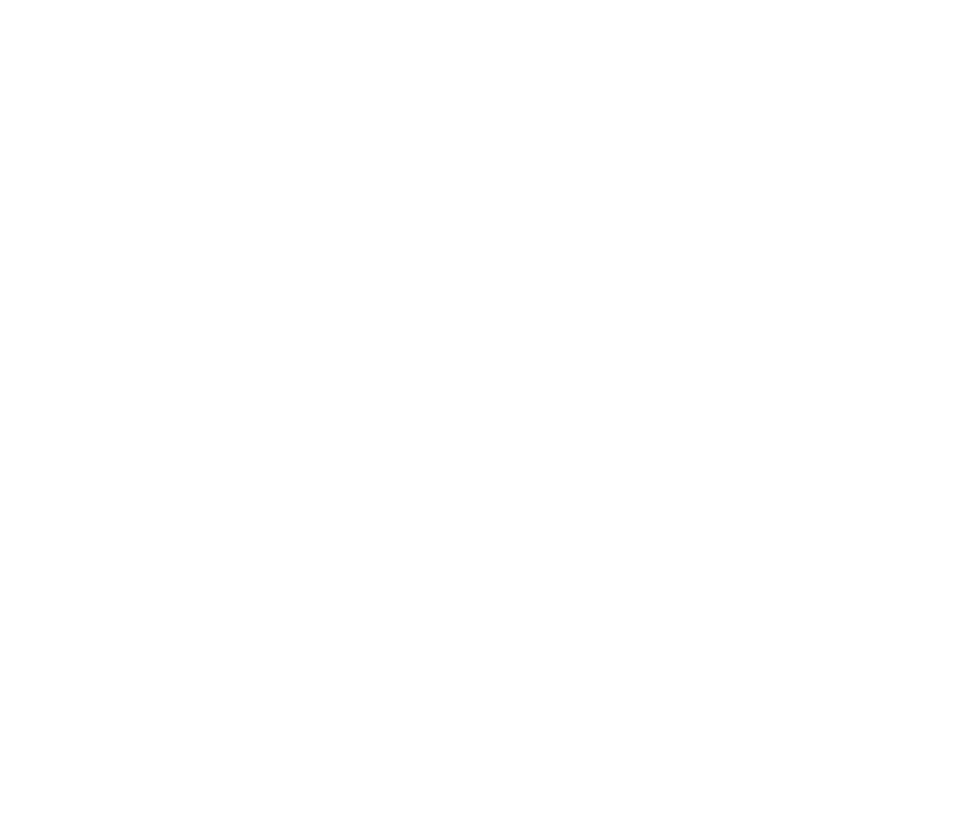 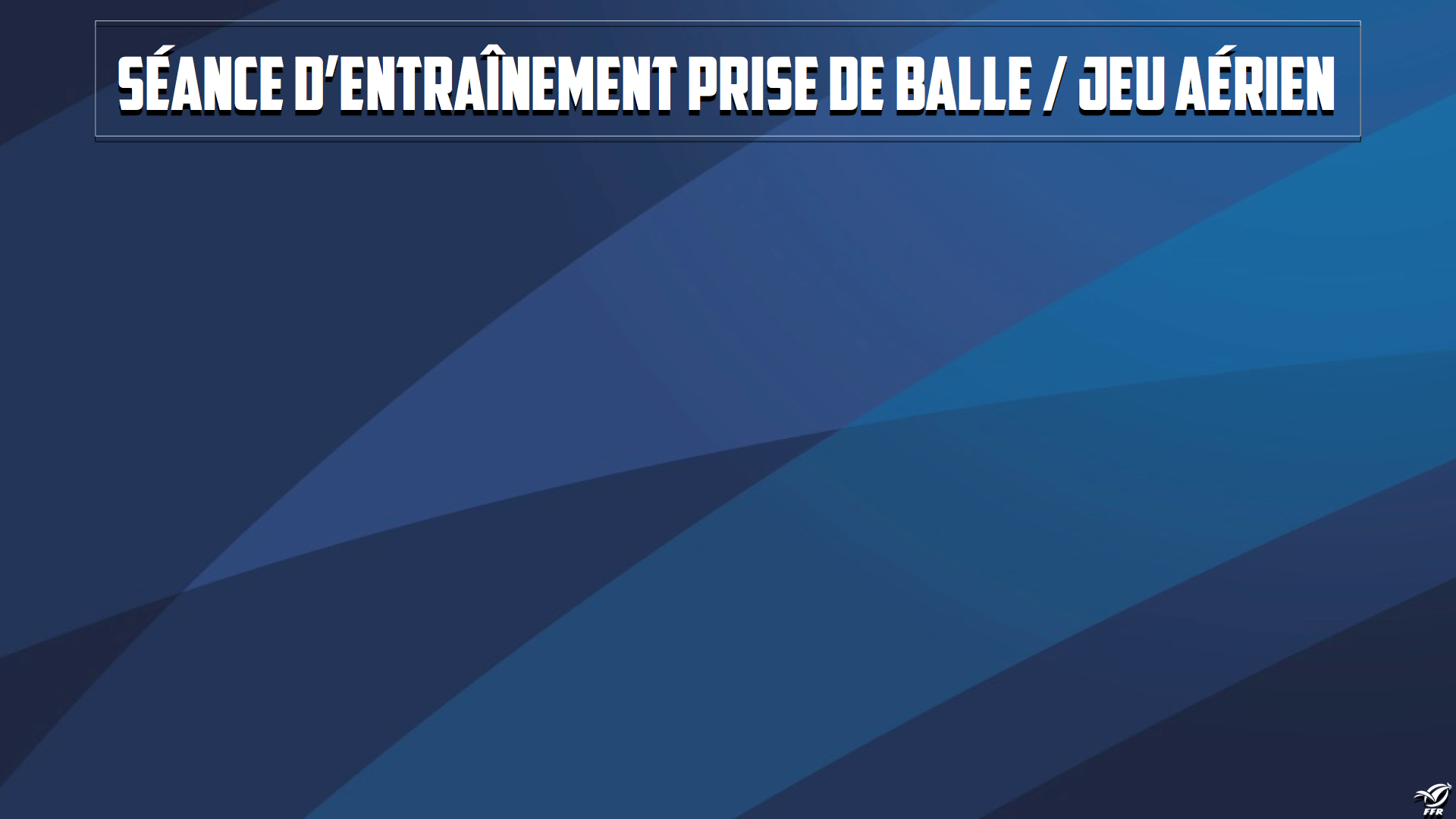 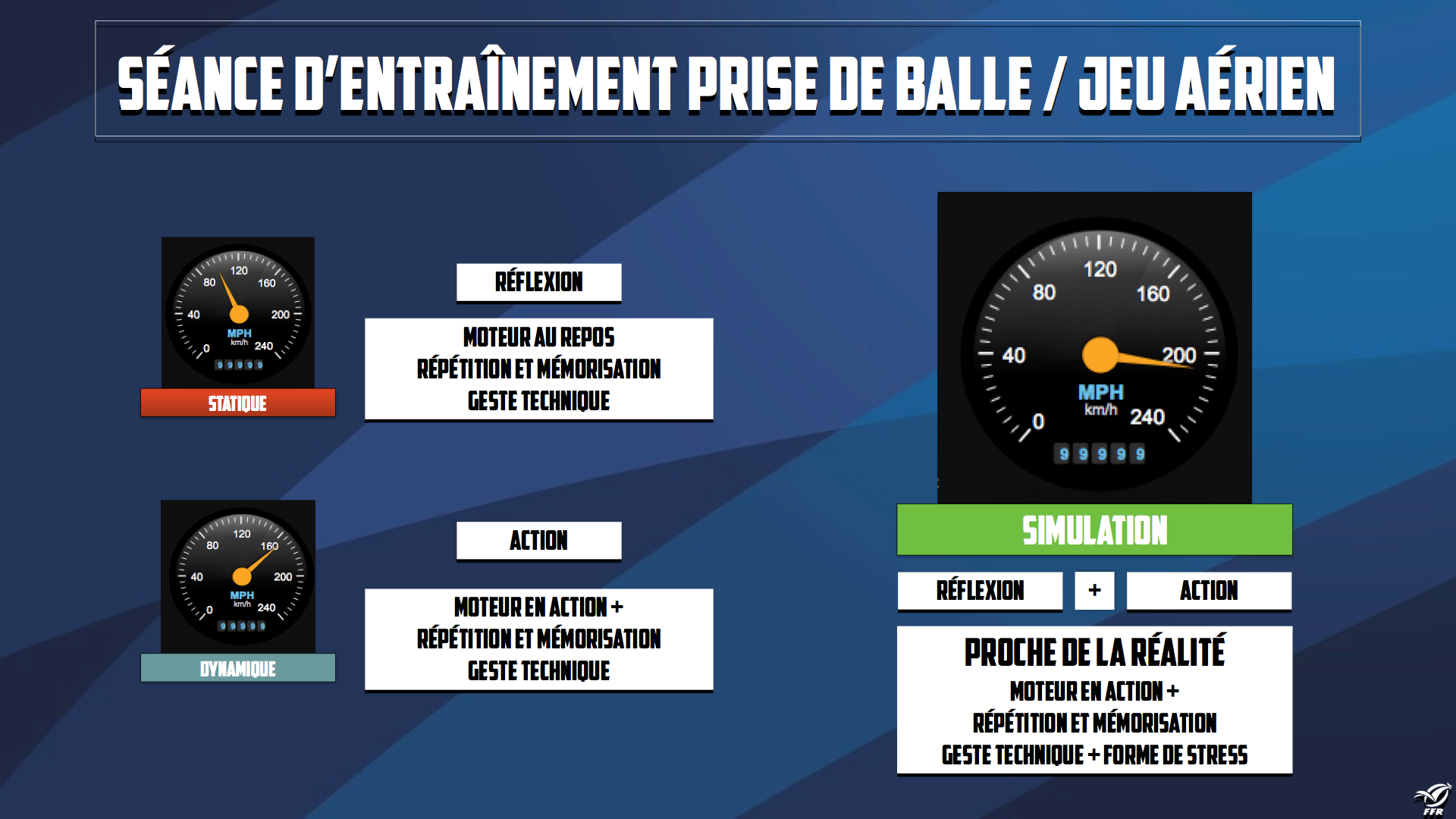 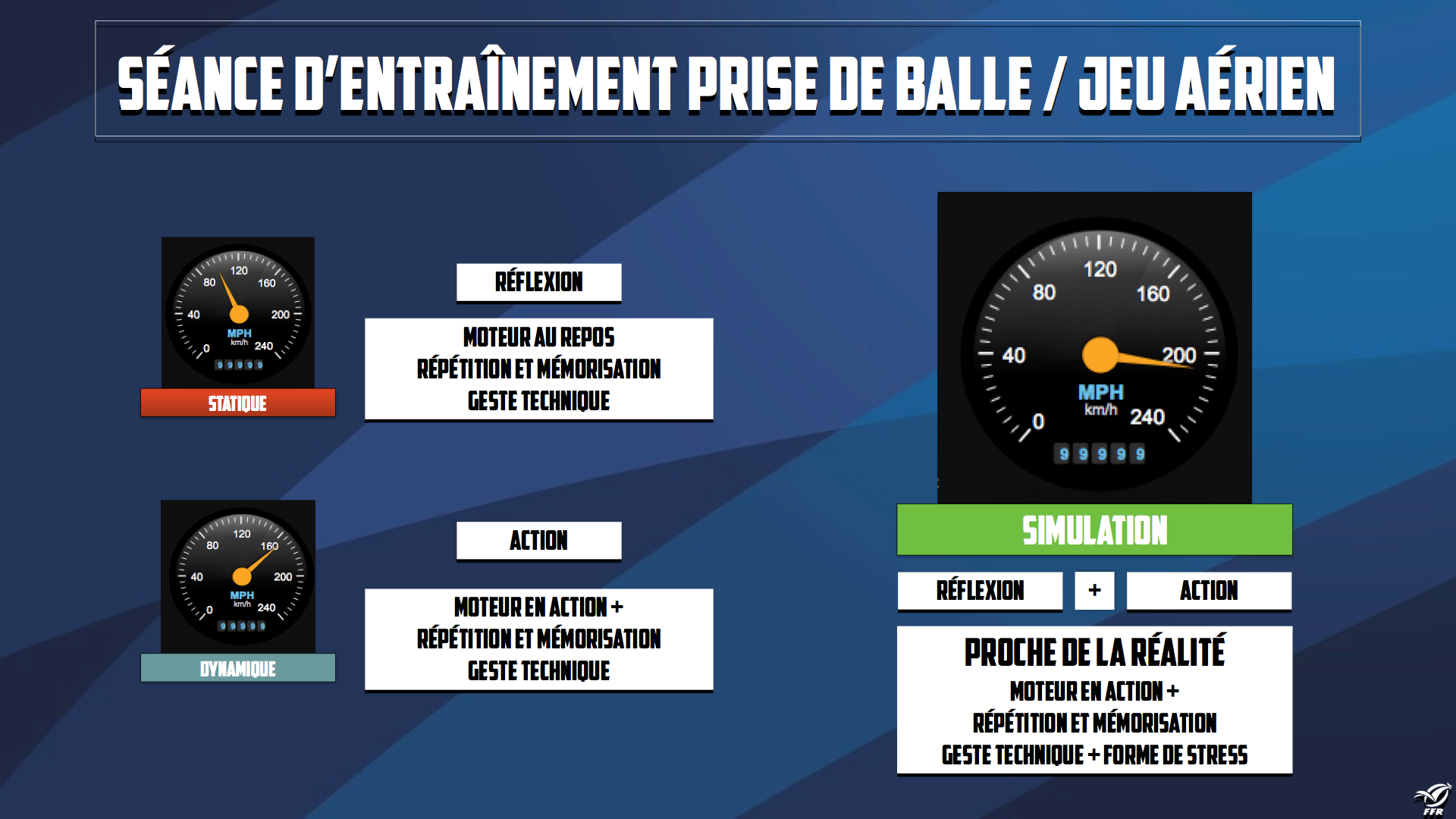 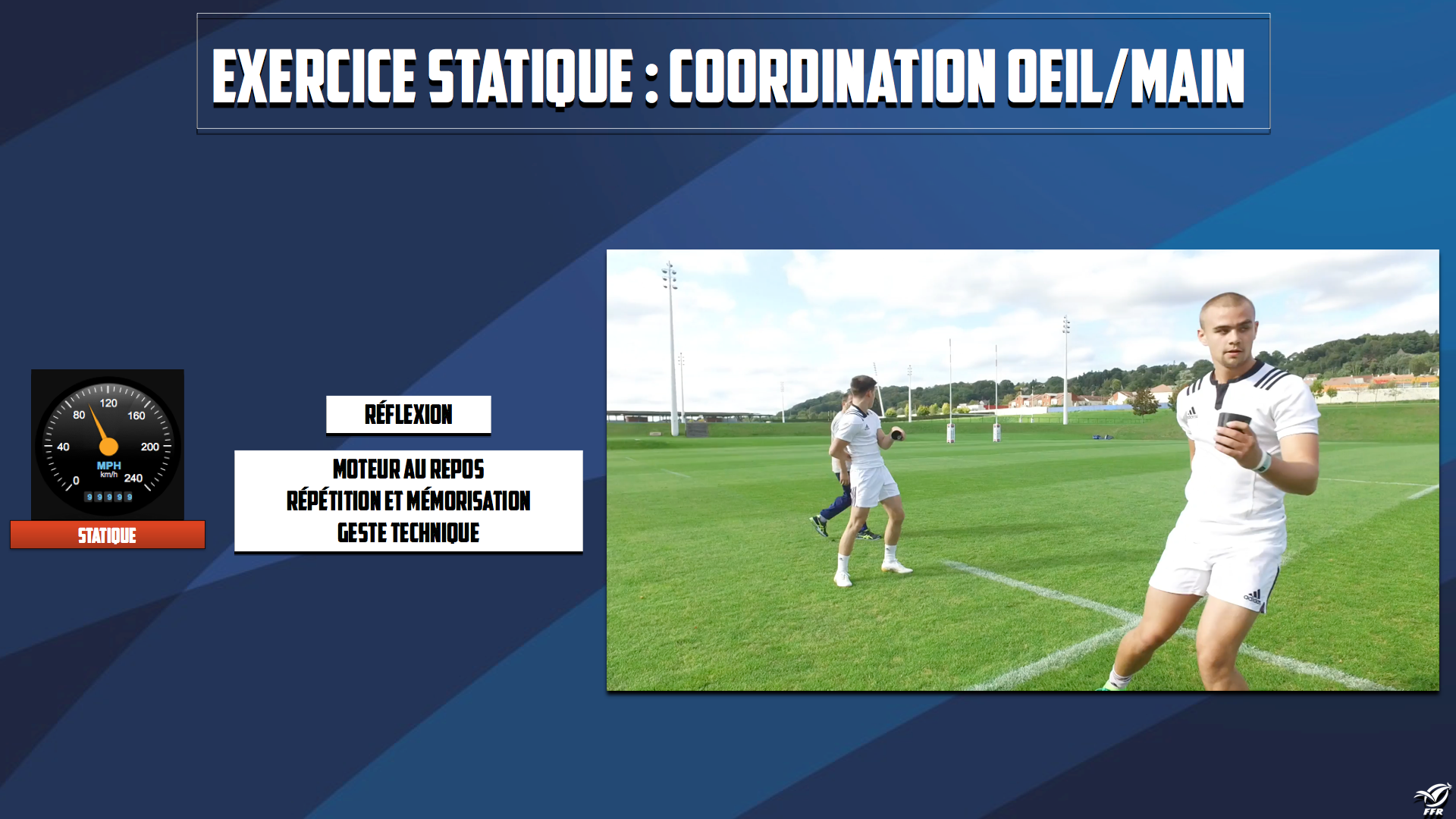 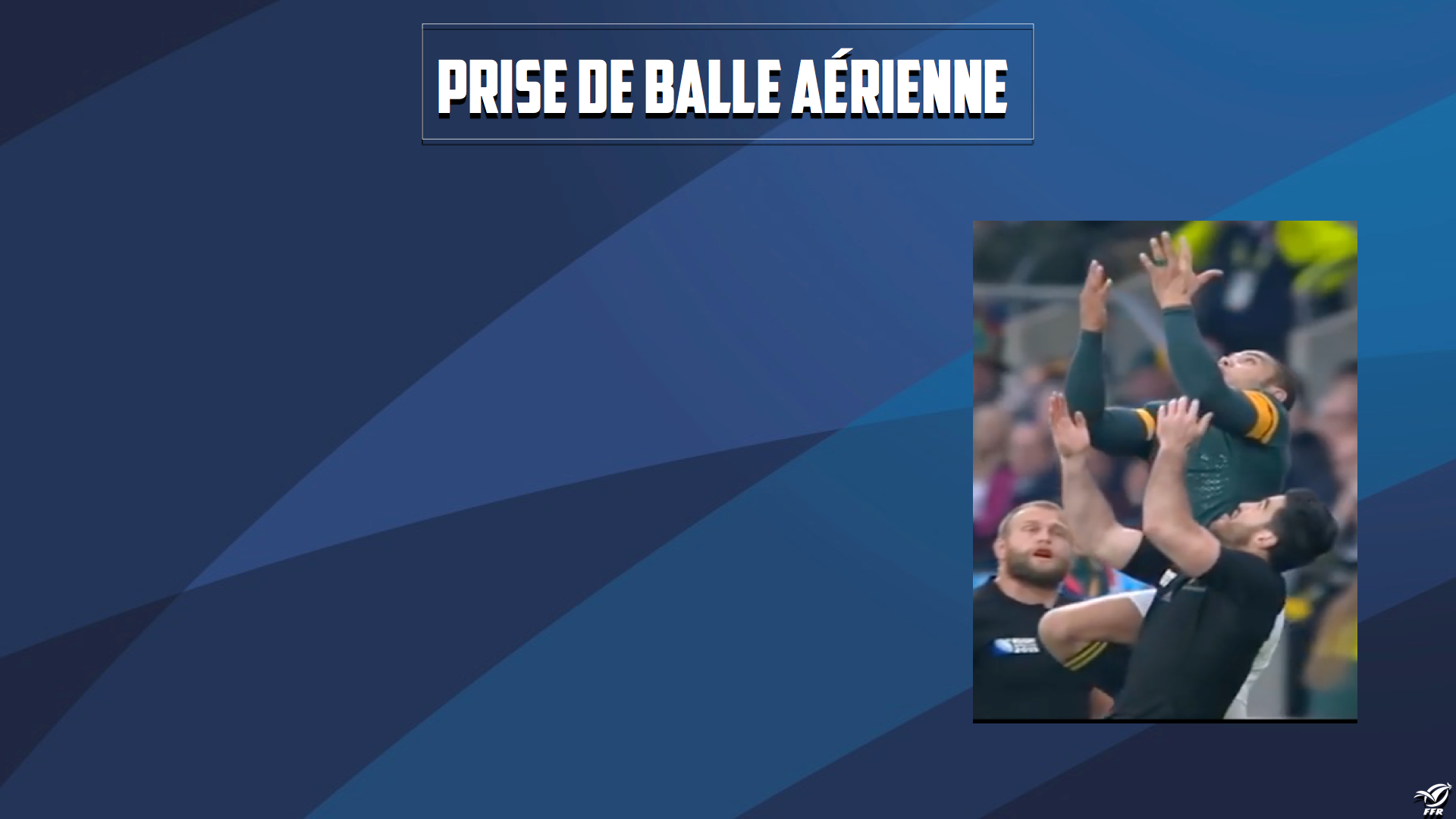 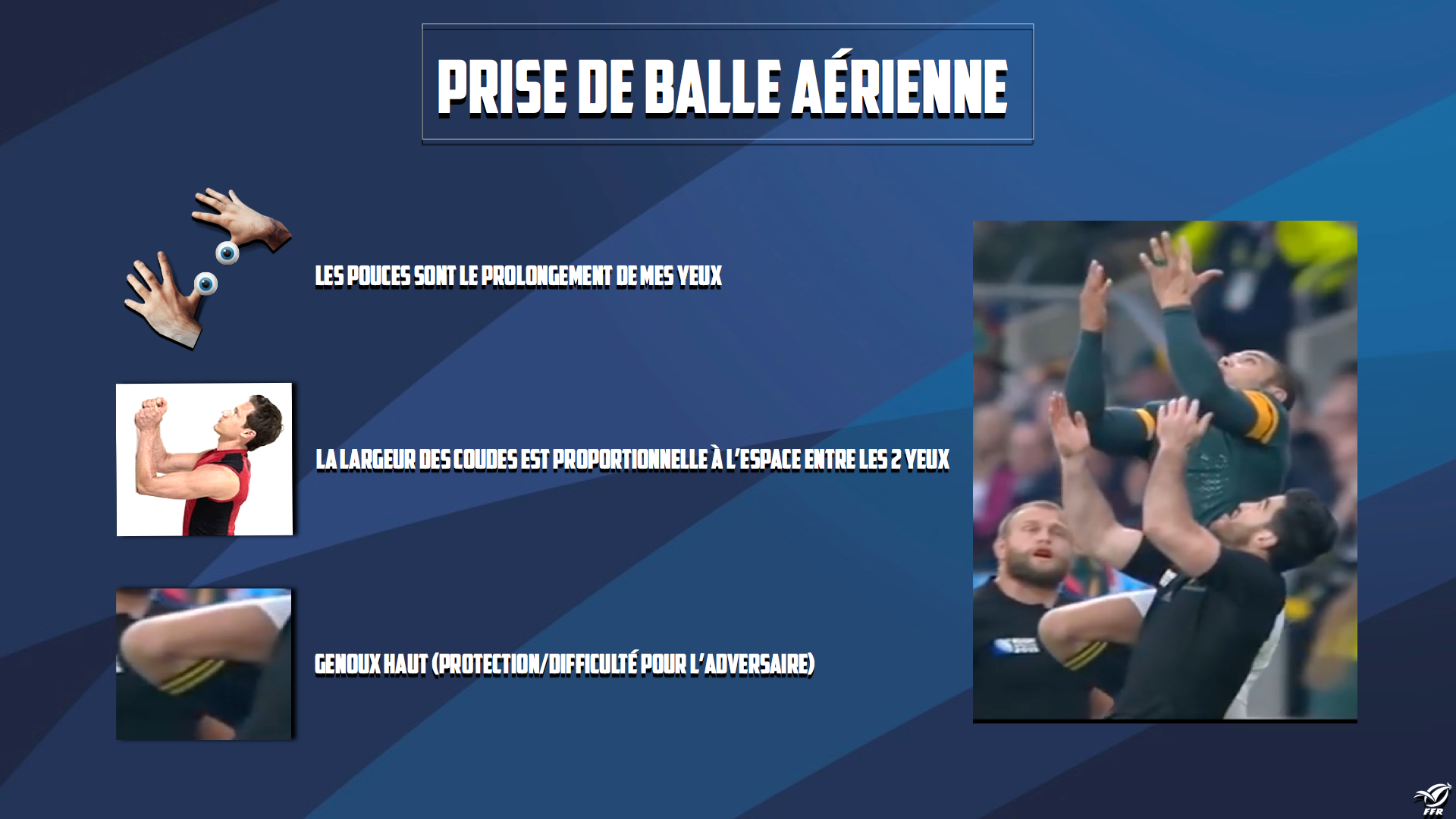 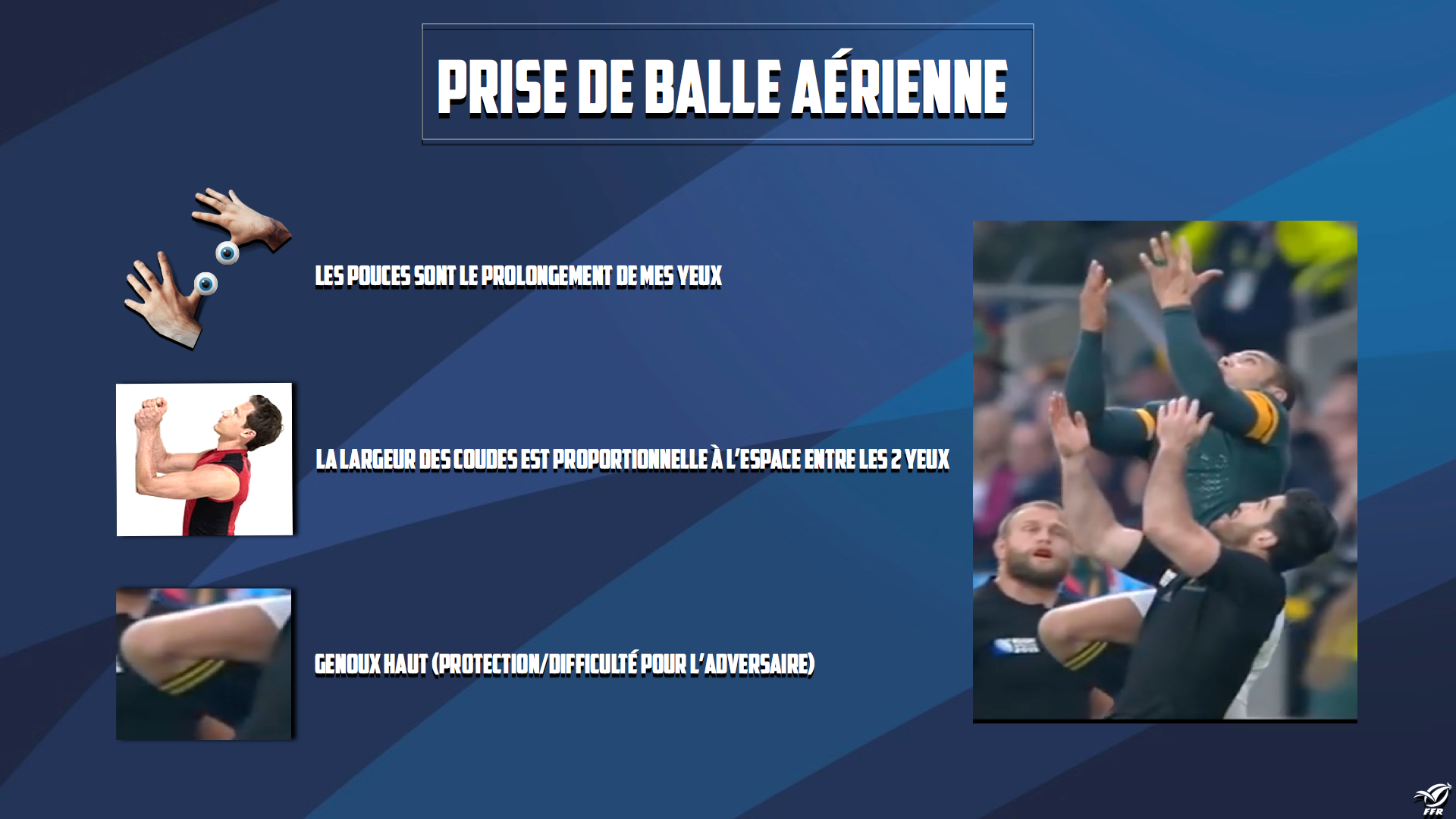 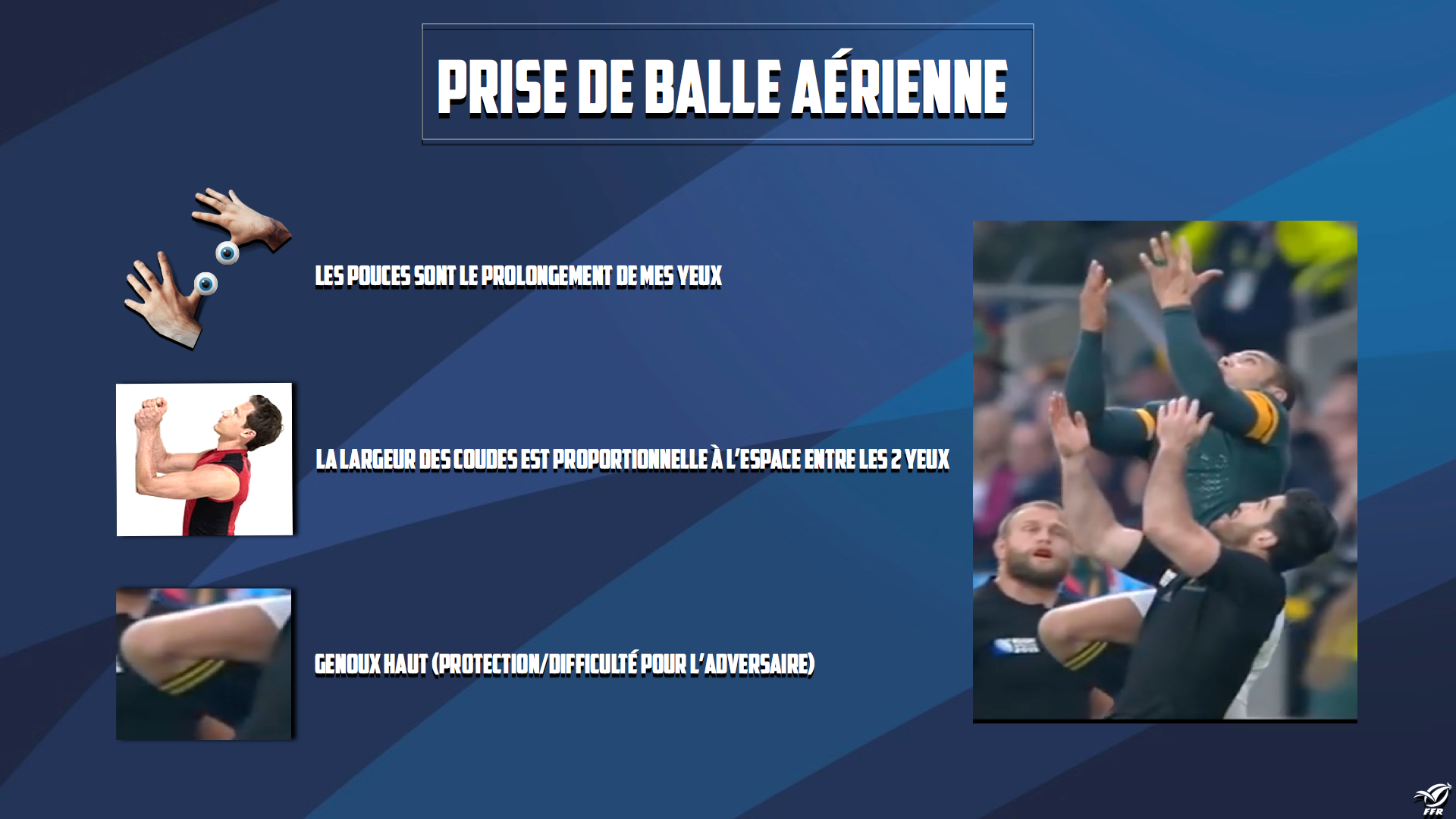 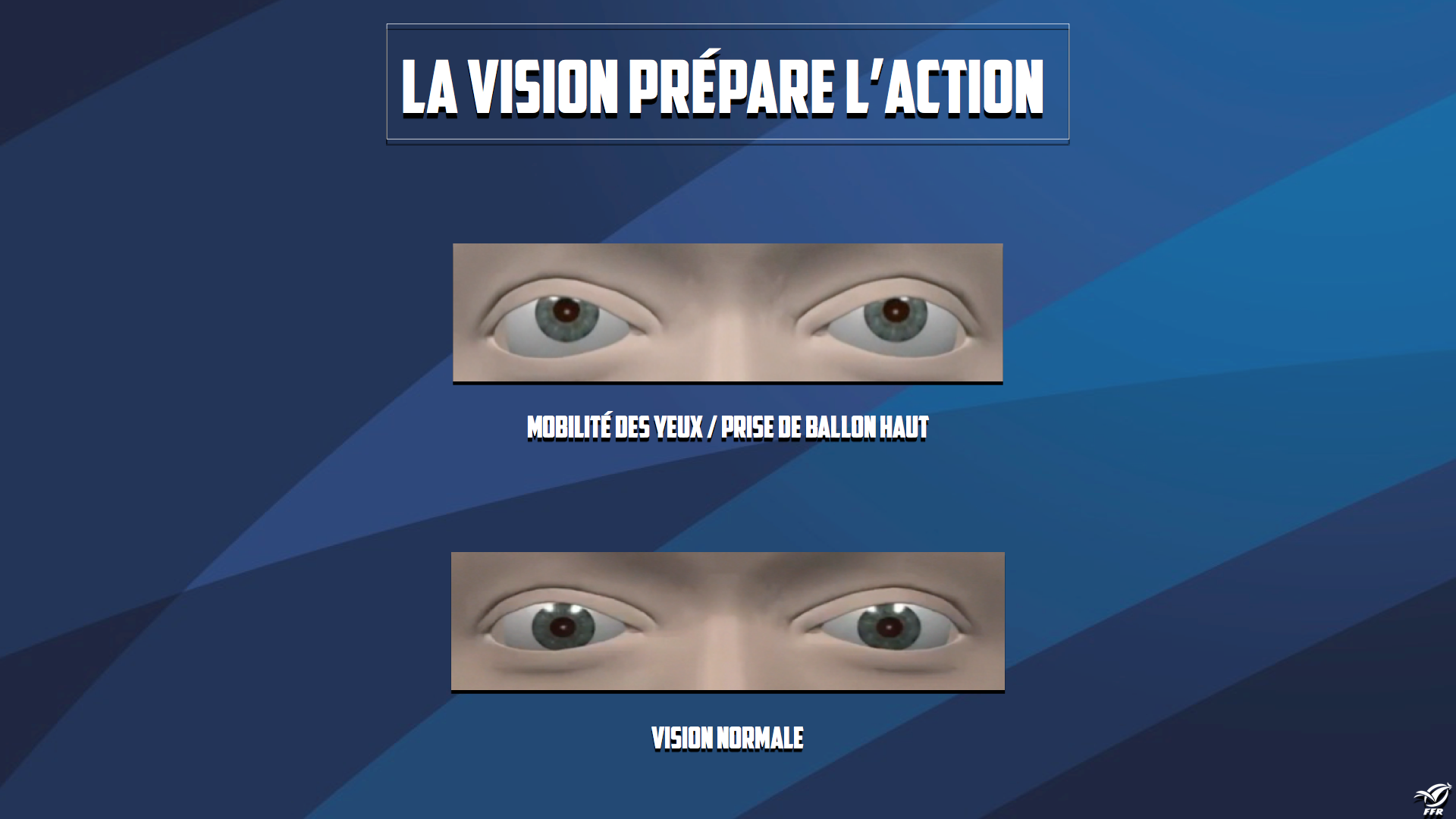 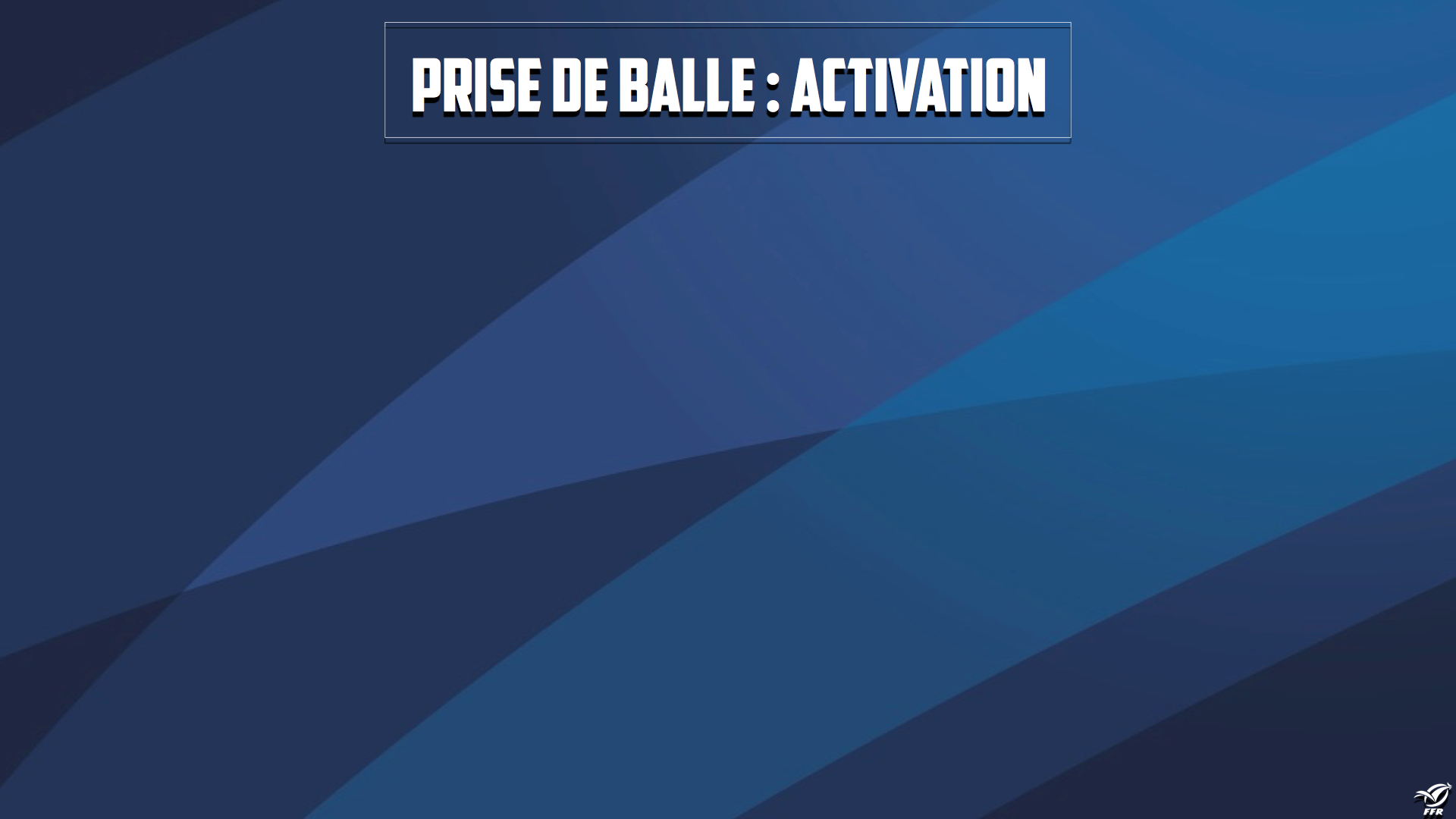 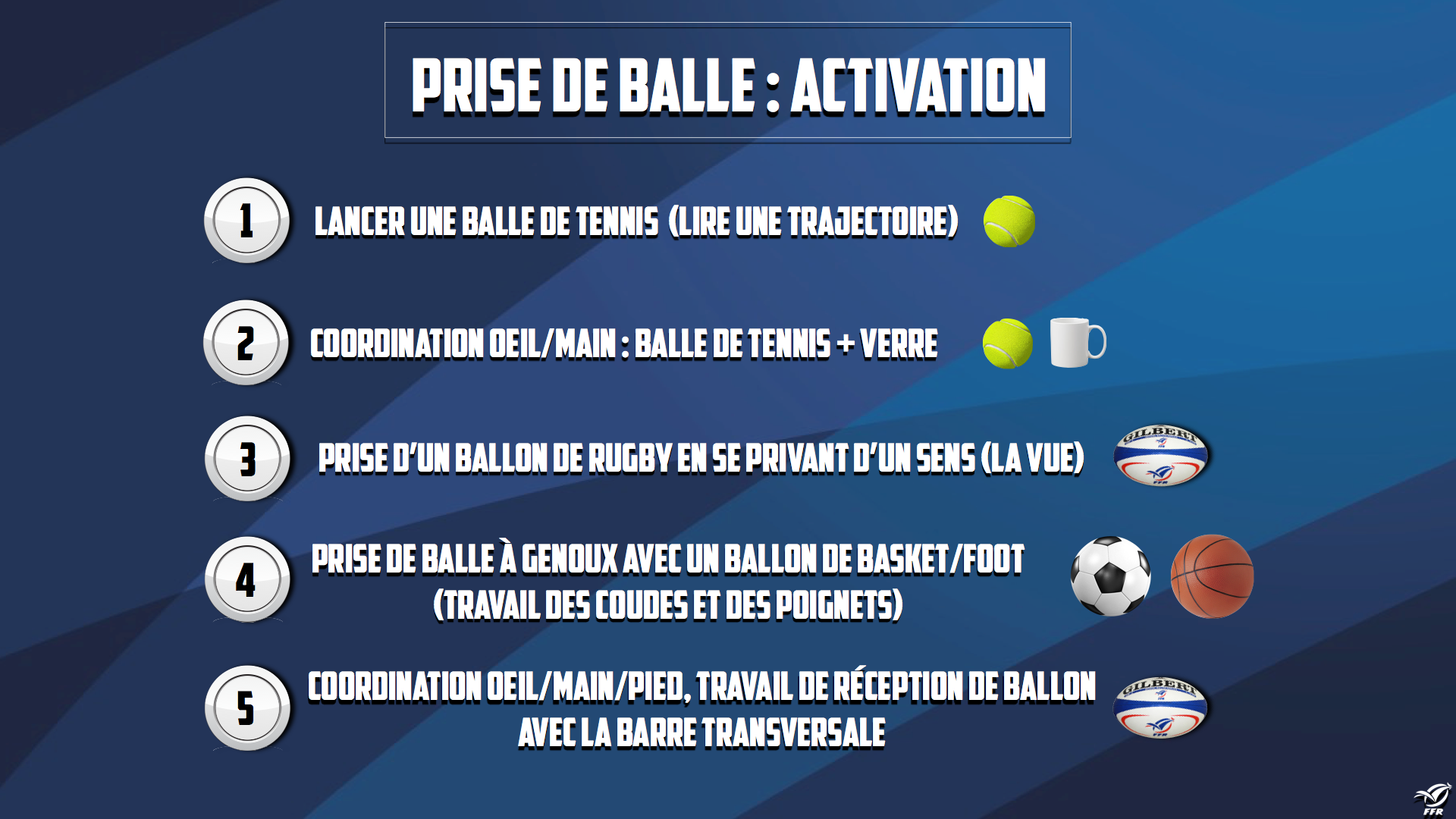 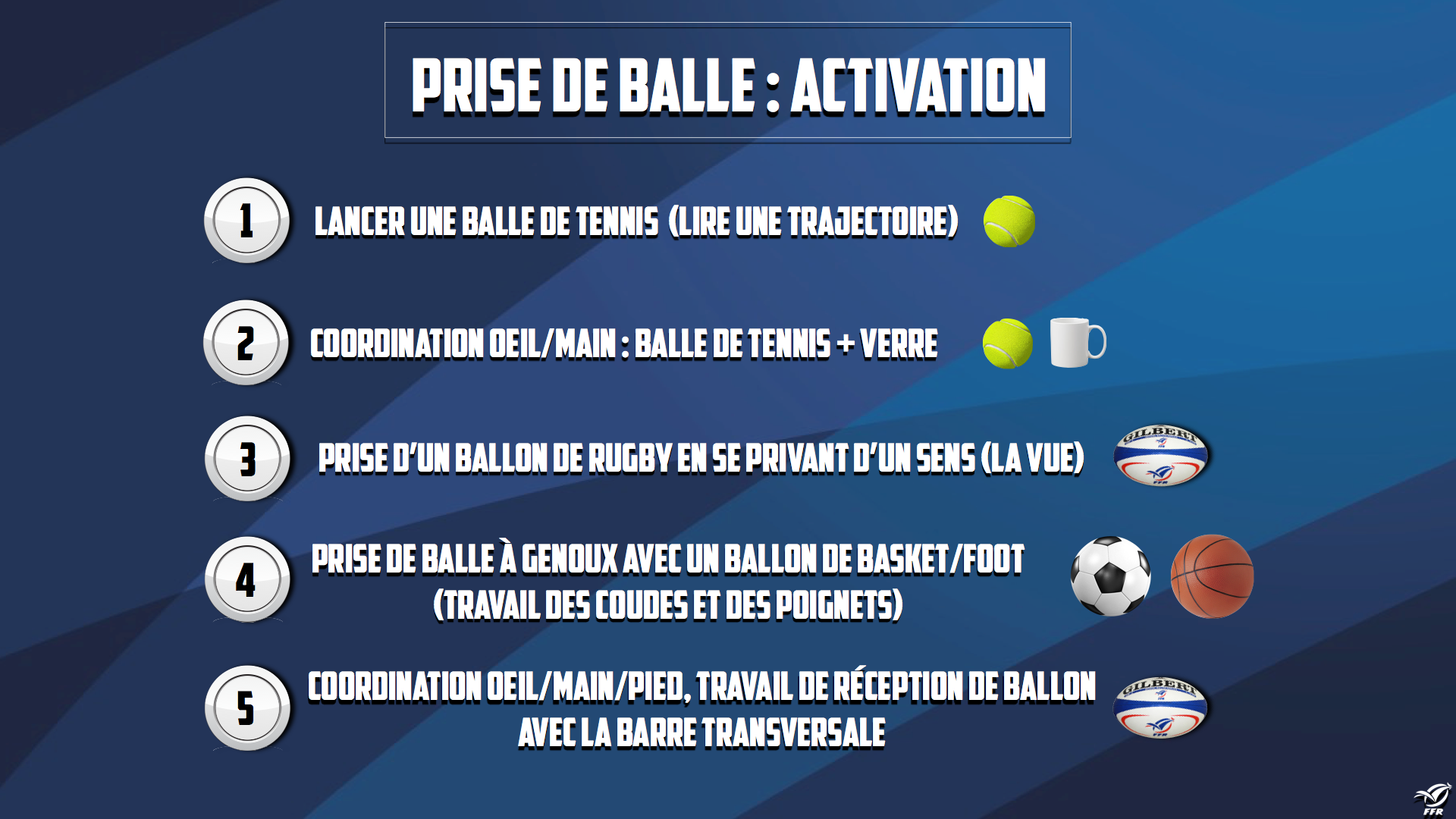 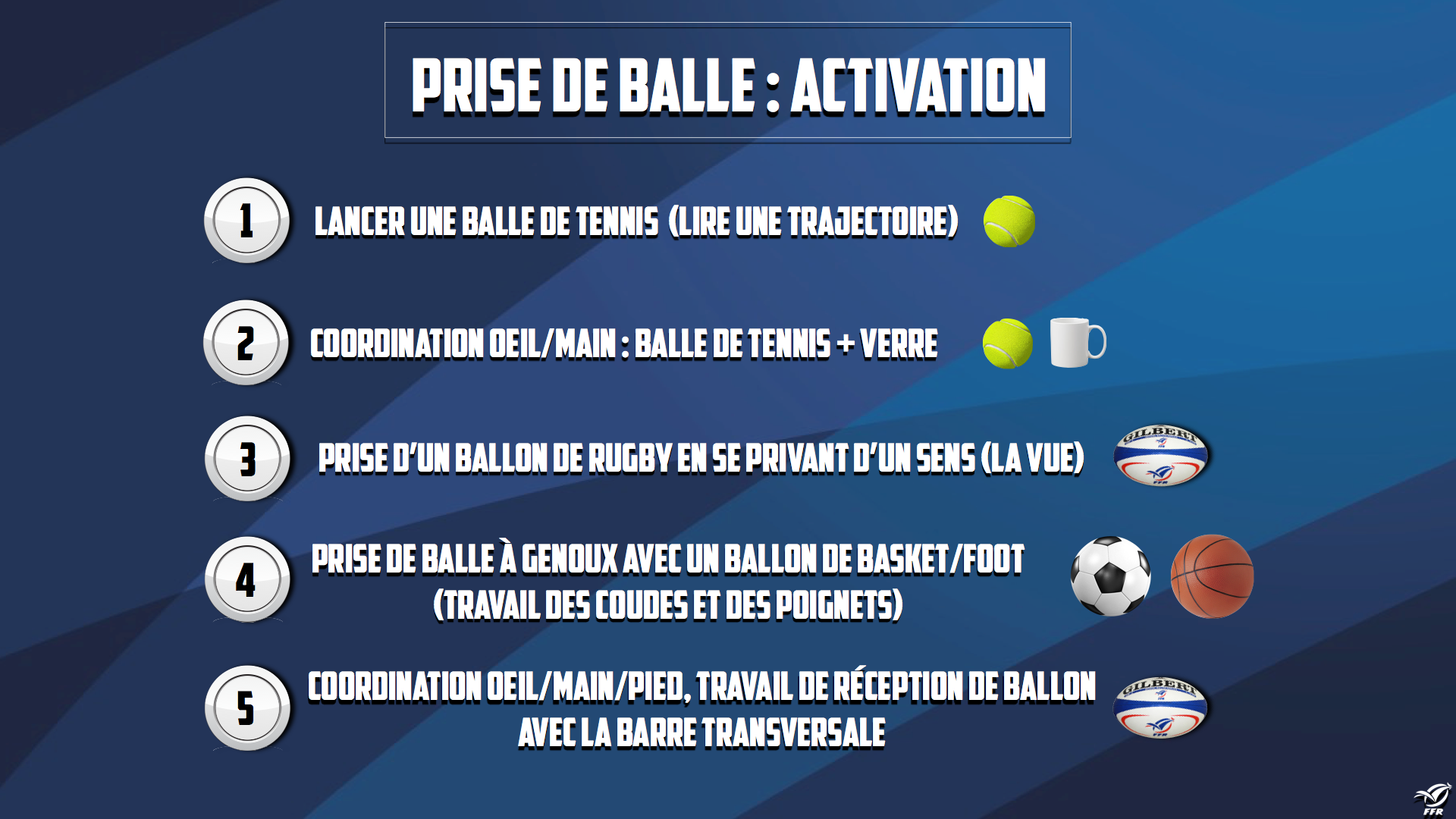 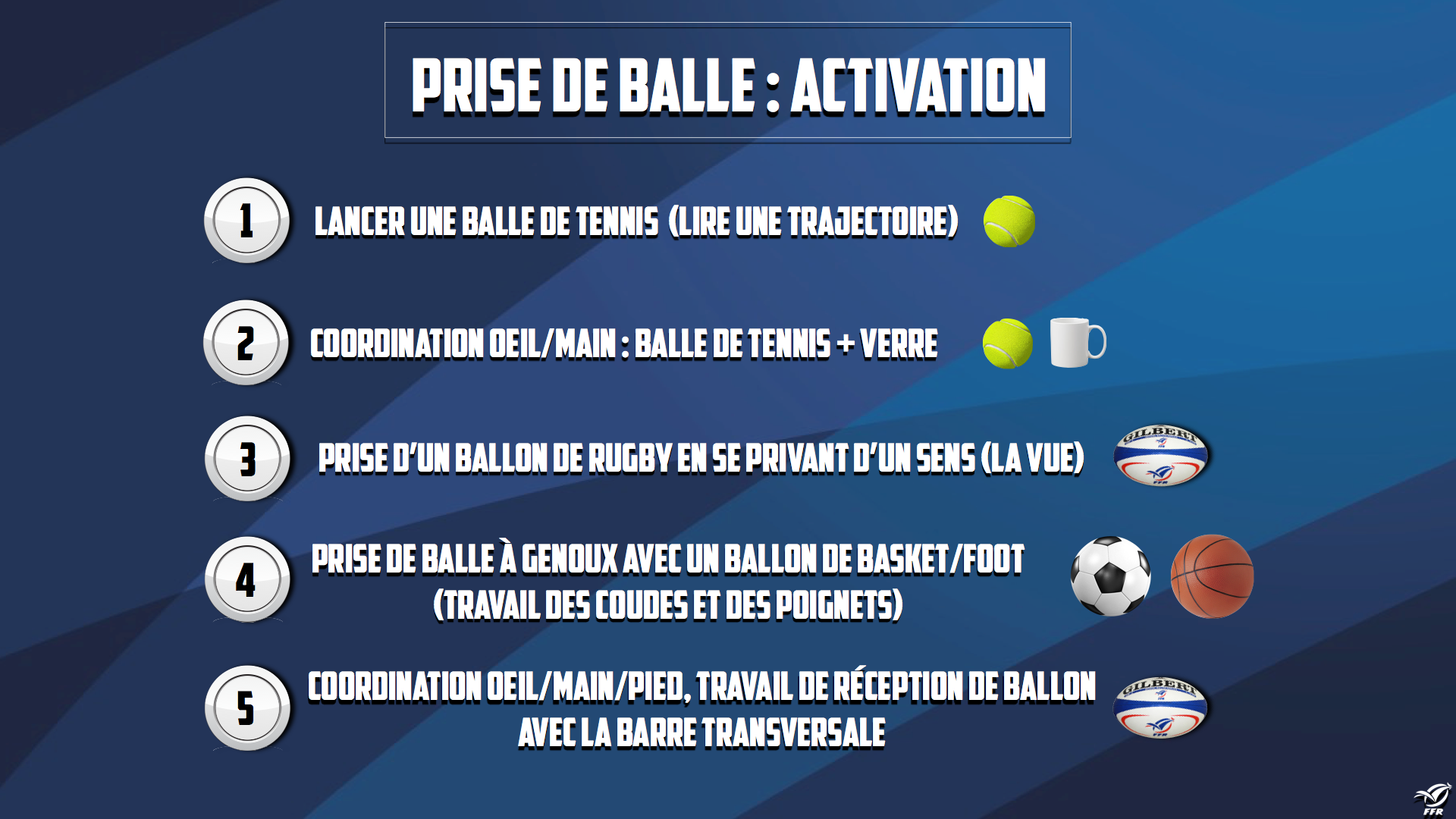 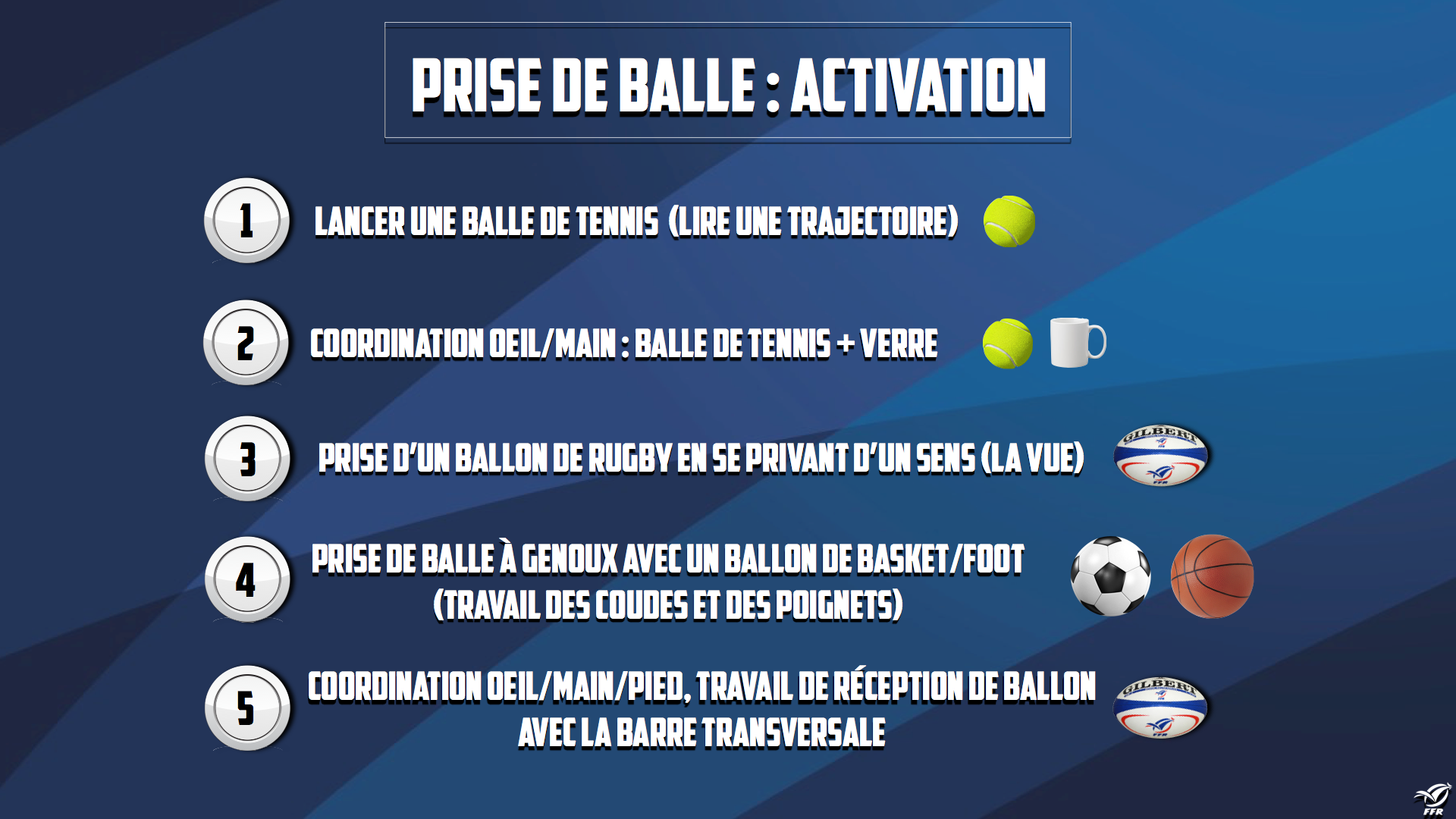 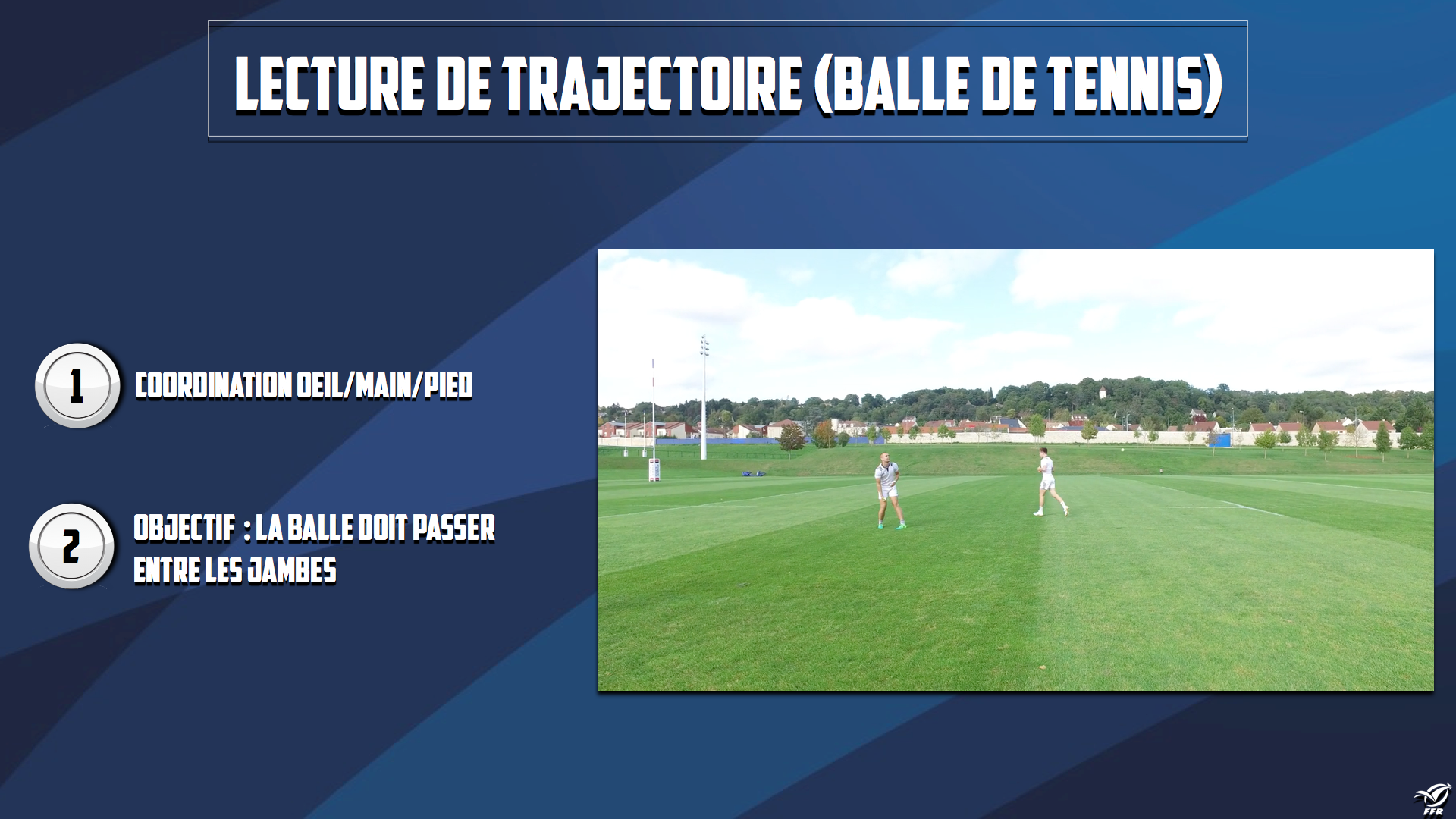 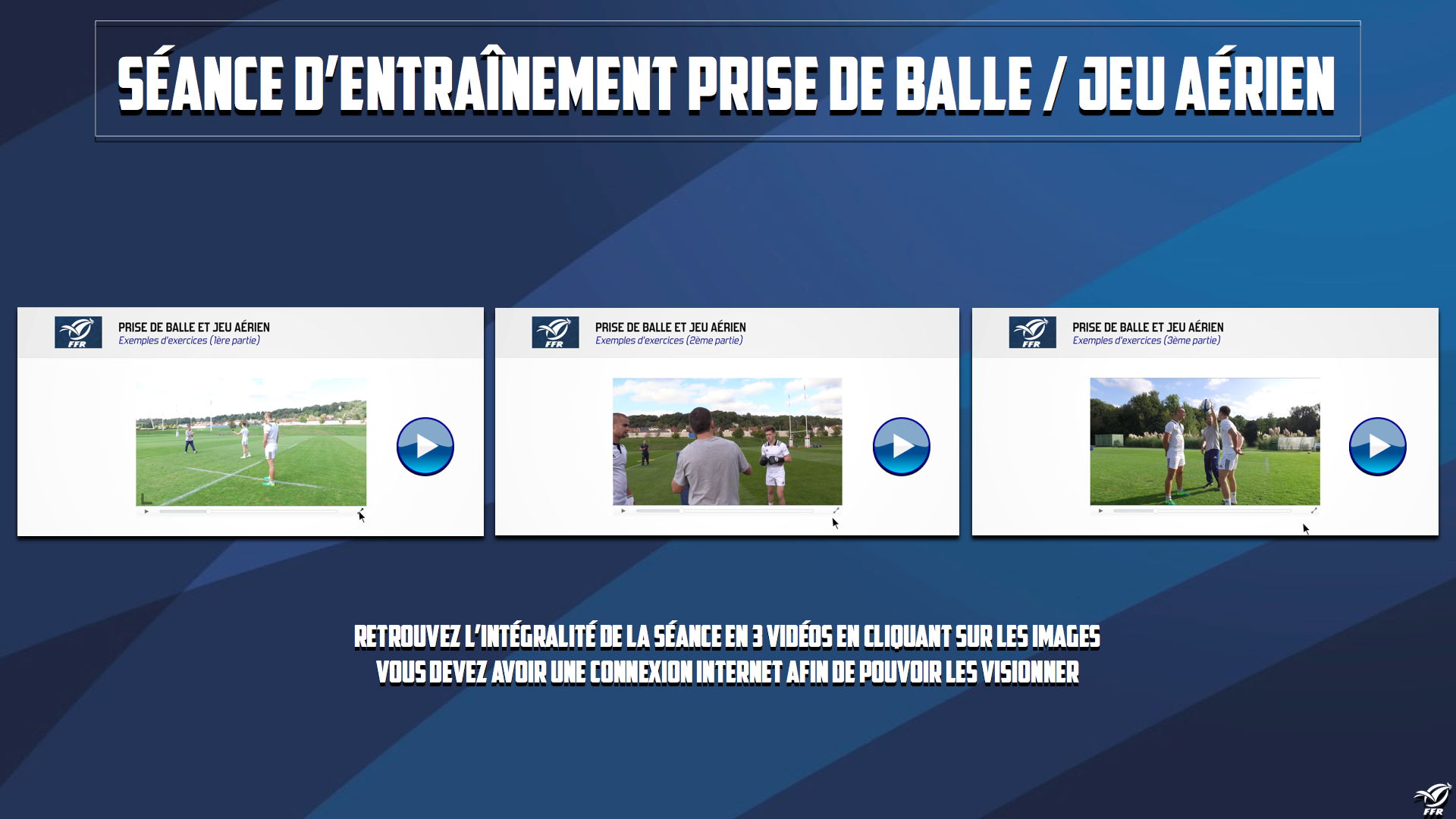 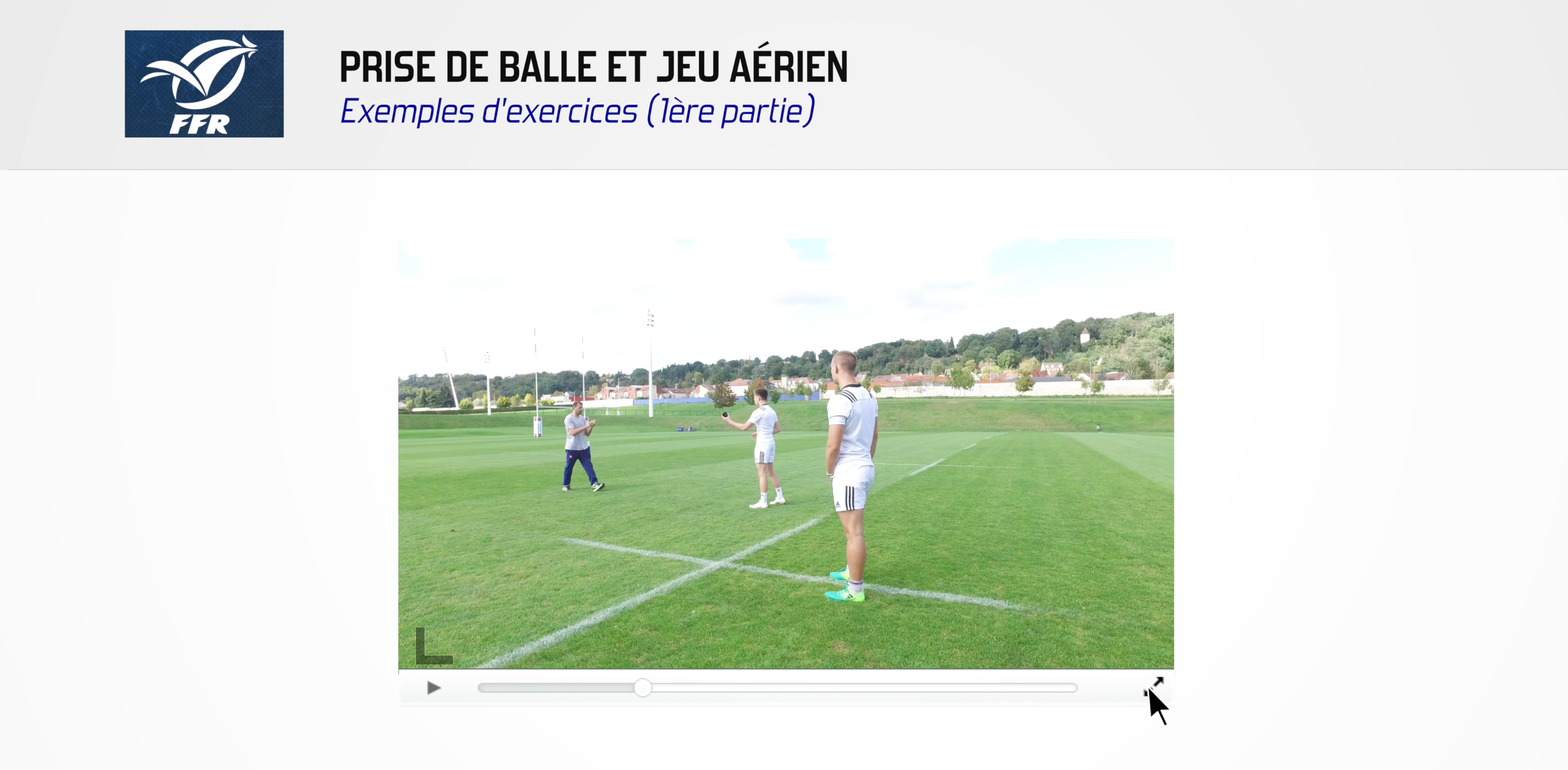 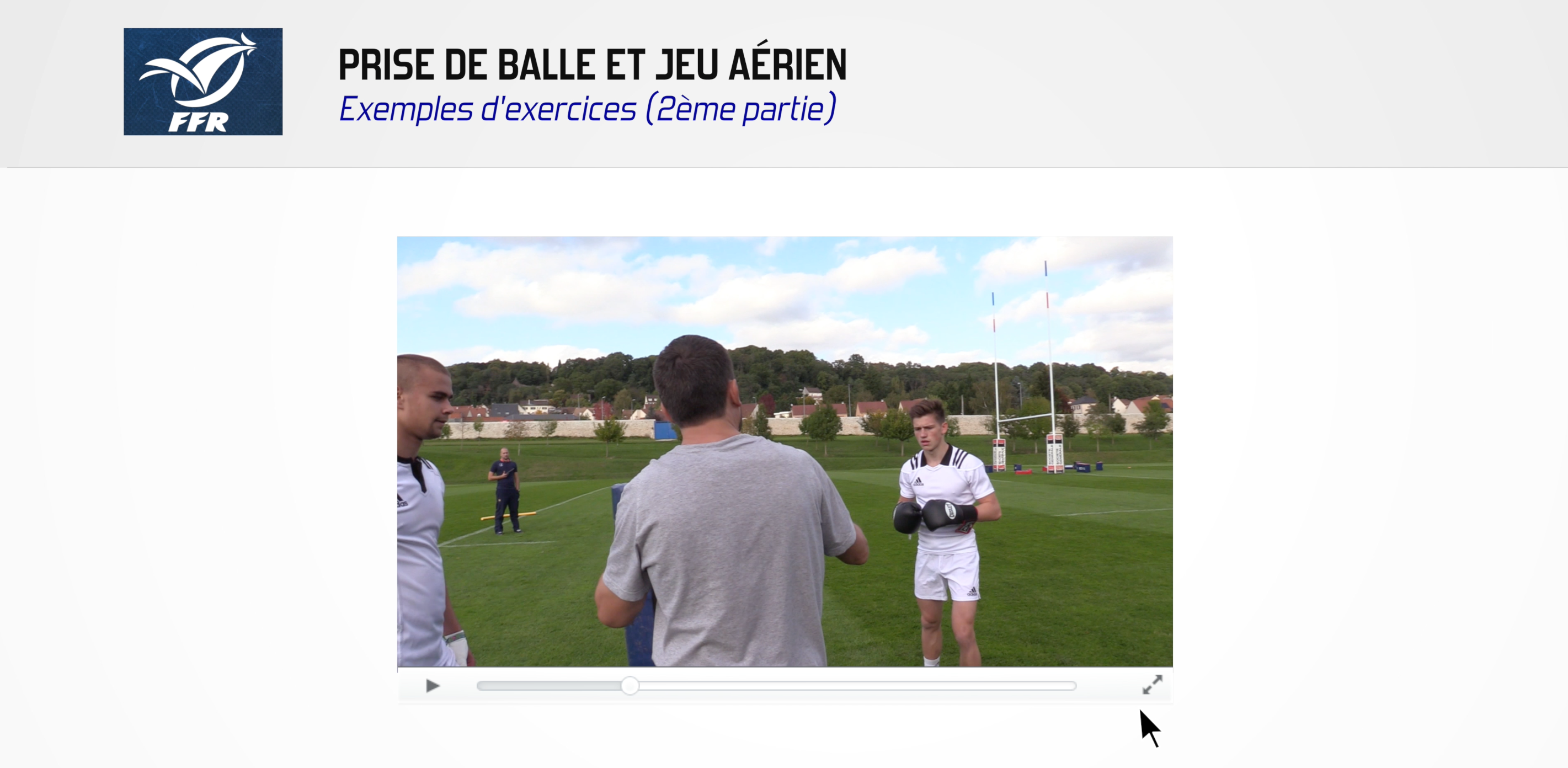 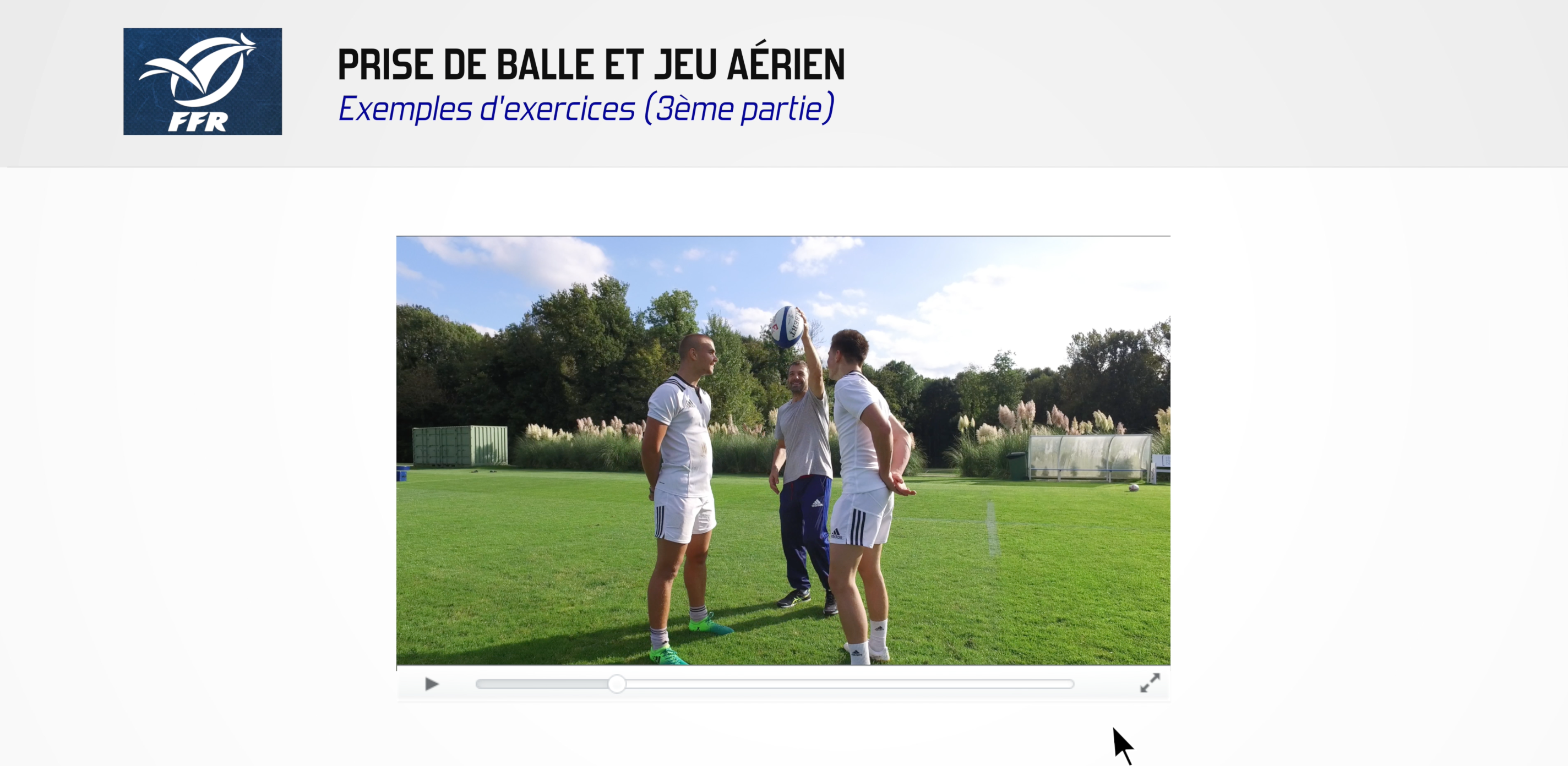 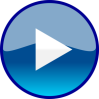 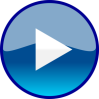 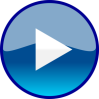 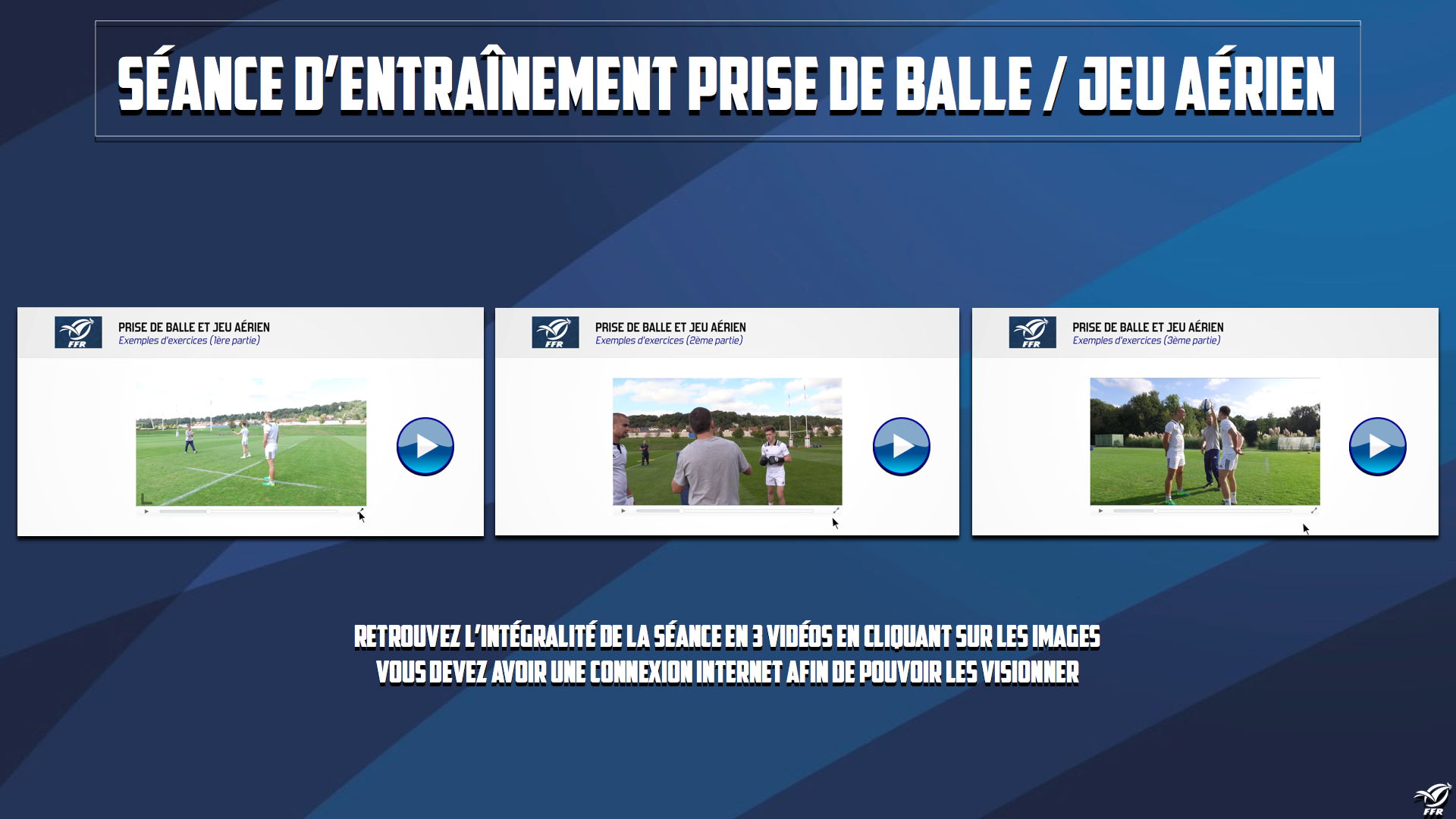 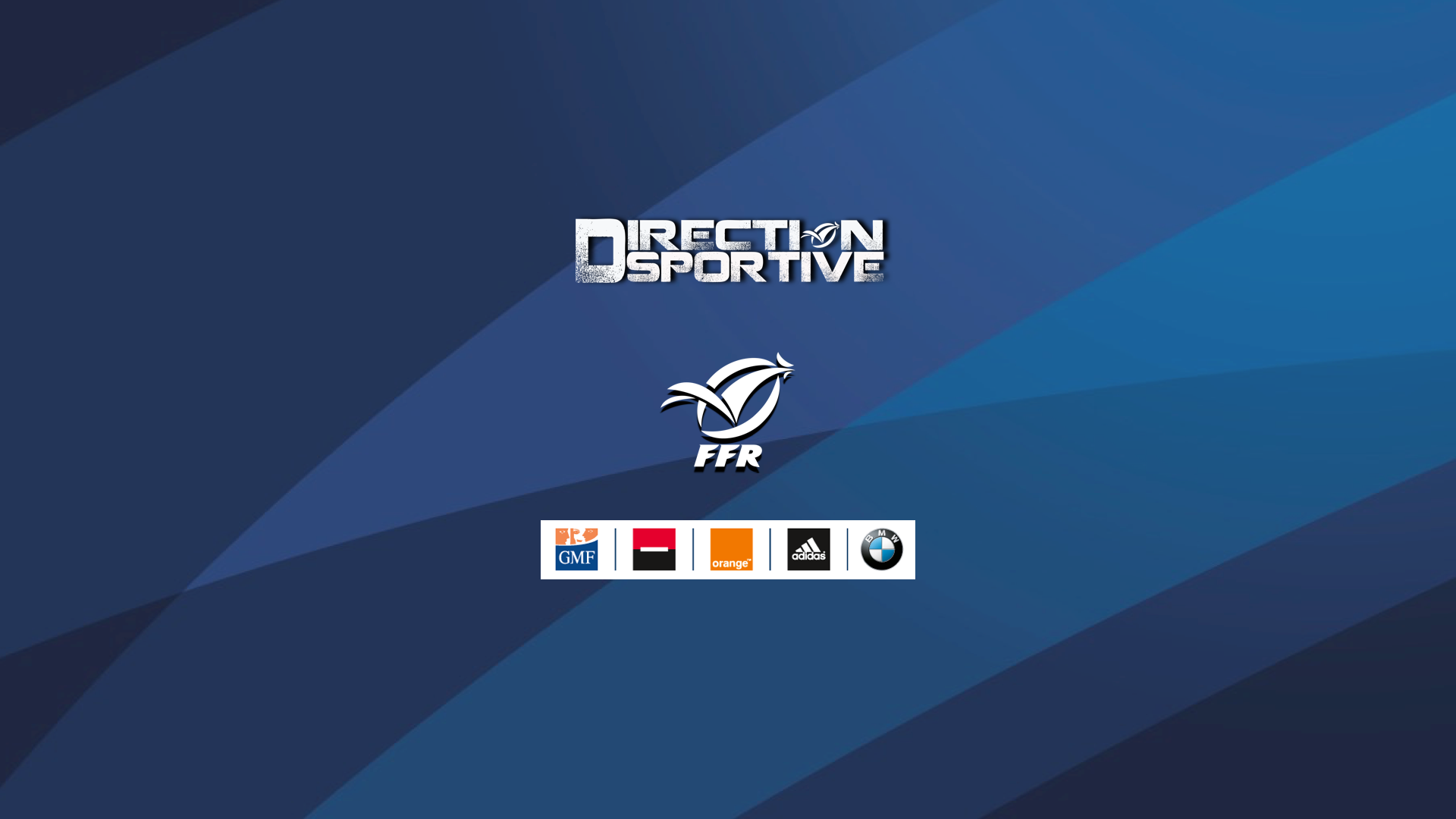